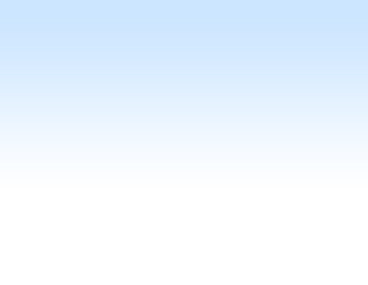 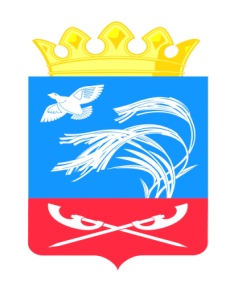 БЮДЖЕТ ДЛЯ ГРАЖДАН

к проекту 
Решения Представительного Собрания Курского района Курской области 
«О бюджете Курского района Курской области на 2023 год и 
на плановый период 
2024 и 2025 годы»
Курский район 
Курской области 
2022 год
Содержание
!!! Чтобы осуществить быстрый переход к интересующей Вас странице или разделу наведите курсор на наименование страницы (указаны ниже) и при помощи правой кнопки выберите пункт «Открыть гиперссылку»
2
!!! Чтобы осуществить быстрый переход к интересующей Вас странице или разделу наведите курсор на наименование страницы (указаны ниже) и при помощи правой кнопки выберите пункт «Открыть гиперссылку»
3
!!! Чтобы осуществить быстрый переход к интересующей Вас странице или разделу наведите курсор на наименование страницы (указаны ниже) и при помощи правой кнопки выберите пункт «Открыть гиперссылку»
4
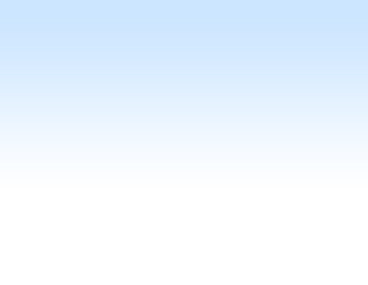 Уважаемые жители
 Курского района !

Представленный к Вашему ознакомлению  «Бюджет для граждан» – это упрощенная версия проекта бюджетного документа Курского района Курской области, разработанная для повышения финансовой грамотности, 
а также в целях активизации общественного контроля за муниципальными расходами района. Рассчитываем, что данный документ будет способствовать развитию прозрачности и открытости бюджетного процесса Курского района, а также покажет гражданам формы возможного взаимодействия по вопросам расходования бюджетных средств.
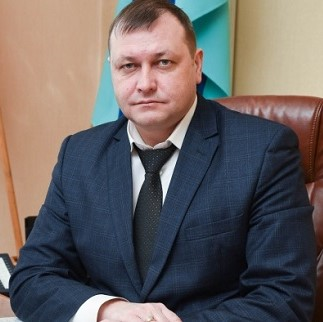 Глава Курского района  Курской области 
А.В. Телегин
5
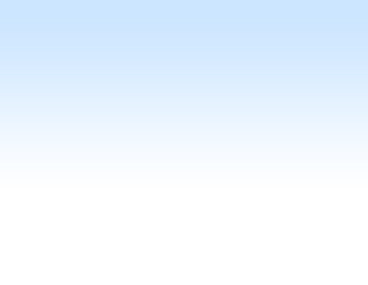 Что такое БЮДЖЕТ?
Это форма 
образования и расходования бюджетных средств, 
предназначенных для финансового обеспечения задач и функций 
органов местного самоуправления
ДОХОДЫ
- это 
поступающие 
в бюджет 
денежные средства
 (налоги, административные
платежи и сборы, 
безвозмездные 
поступления)
РАСХОДЫ
- это 
выплачиваемые
 из бюджета денежные 
средства на содержание 
муниципальных 
учреждений 
образования, культуры, ЖКХ, 
капитальное 
строительство 
и др.
6
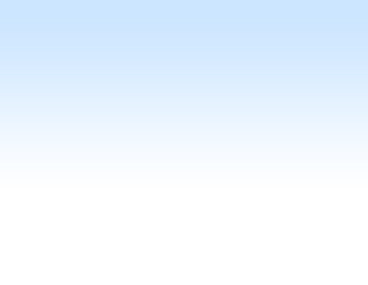 Бюджетная система РФ
1 уровень
Федеральный бюджет, бюджеты 
государственных внебюджетных фондов
2 уровень
Бюджеты субъектов РФ, бюджеты территориальных 
государственных внебюджетных фондов
3 уровень
Бюджеты муниципальных районов, бюджеты городских 
округов, бюджеты внутригородских муниципальных образований
городов федерального значения Москвы и Санкт-Петербурга
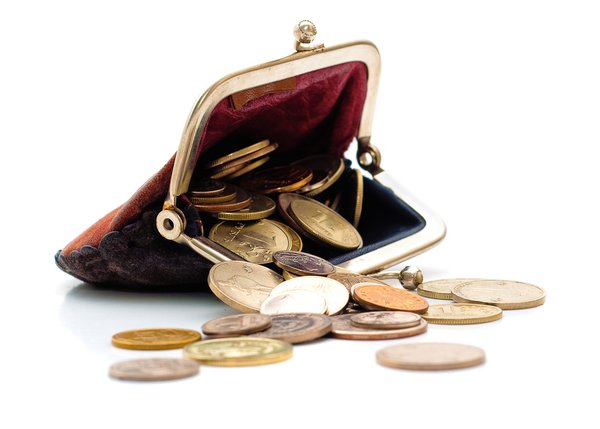 4 уровень
Бюджеты городских и сельских поселений
7
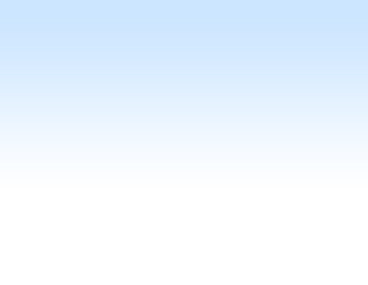 Бюджетная система 
Курского района Курской области
Бюджет 
муниципального 
района
Консолидированный 
бюджет 
Курского района
Курской области
Бюджеты 
сельских 
поселений (17)
8
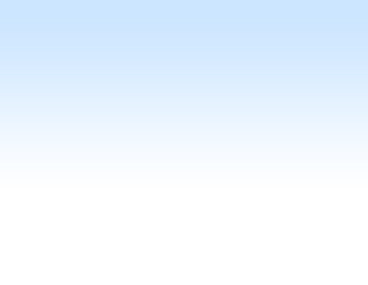 Бюджетный процесс, 
стадии бюджетного процесса
Разработка проекта бюджета
Рассмотрение проекта бюджета
Утверждение проекта бюджета
Исполнение бюджета
Рассмотрение и утверждение отчета 
об исполнении бюджета
9
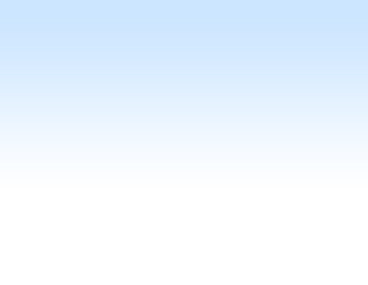 Как граждане участвуют 
в бюджетном процессе
ГРАЖДАНИН - как налогоплательщик, 
формирует доходную часть бюджета
ГРАЖДАНИН – как получатель 
социальных гарантий в области 
образования, ЖКХ, культуры, 
физической культуры, 
спорта и других направлений  
социальных гарантий населению 
 формирует расходную часть бюджета
10
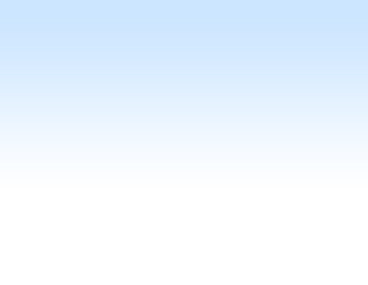 Возможности влияния граждан на состав бюджета
Курского района Курской области
Публичные слушания 
по рассмотрению проекта
 решения об исполнении 
бюджета Курского района
Публичные слушания
по рассмотрению 
проекта бюджета 
Курского района
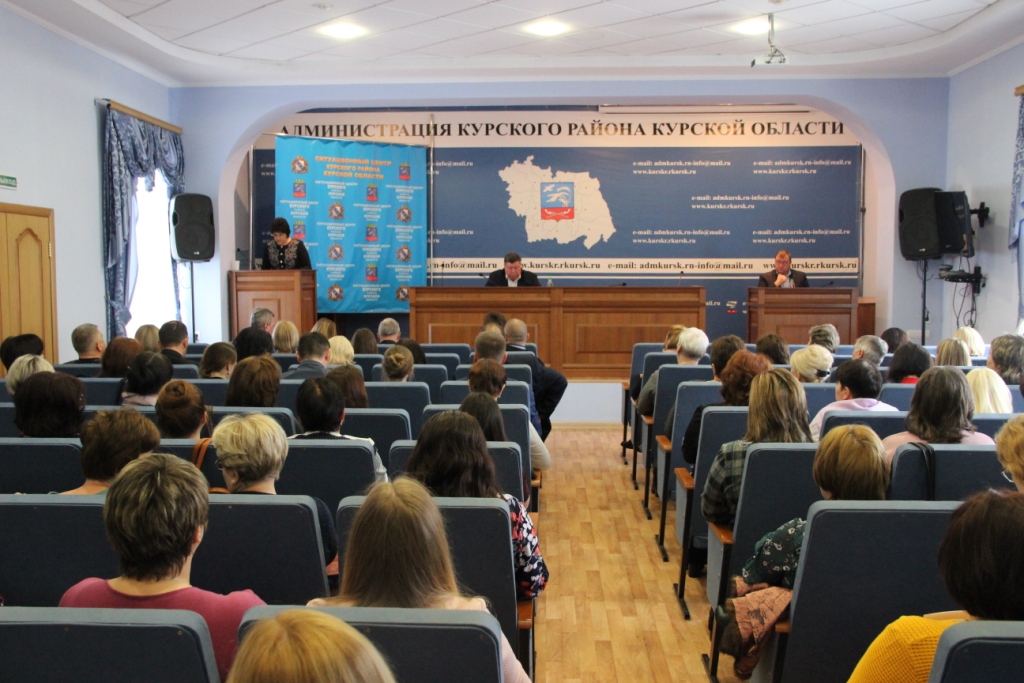 11
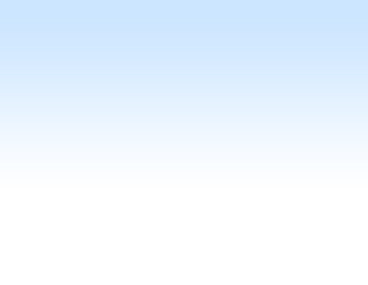 Публичные слушания – это…
…форма участия населения в осуществлении местного 
самоуправления
Публичные слушания 
организуются и проводятся 

с целью выявления мнения населения по проекту
 
бюджета и по отчету об исполнении бюджета.
12
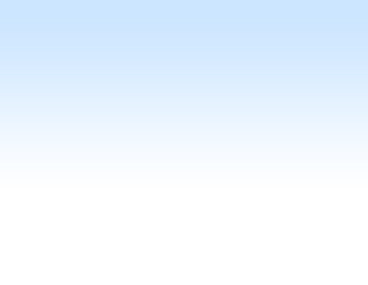 Составление проекта бюджета 
основывается на …
Бюджетном Кодексе РФ
Бюджетном послании Президента РФ Федеральному Собранию РФ
ФЗ «Об общих принципах организации местного самоуправления в РФ»
Основных направлениях бюджетной и налоговой политики 
Курской области на 2023 год и на плановый период 2024 и 2025 годы
Прогнозе социально-экономического развития 
Курского района Курской области на период до 2025 года
13
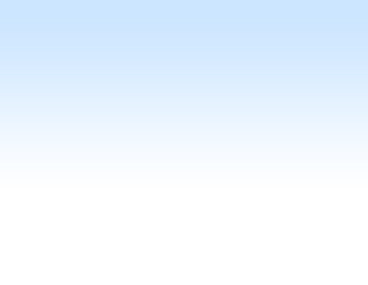 Основные задачи налоговой политики
Мобилизация резервов доходной базы консолидированного бюджета 
Курского района Курской области
Применение мер налогового стимулирования, направленных на поддержку и реализацию
 инвестиционных проектов в целях обеспечения привлекательности экономики Курского района 
Курской области для инвесторов
Обеспечение роста доходов консолидированного бюджета 
Курского района Курской области за  счёт повышения
 эффективности администрирования действующих налоговых платежей и сборов
Совершенствование муниципальной практики налогообложения 
от кадастровой стоимости по всему спектру имущественных налогов
Проведение сбалансированной налоговой политики, соблюдающей интересы бизнеса и поддержку 
социального сектора экономики, при условии обеспечения преемственности 
налоговой политики в части социальной и инвестиционной направленности
Содействие вовлечению граждан Российской Федерации в предпринимательскую деятельность и 
сокращение неформальной занятости, в том числе путем перехода граждан 
на применение налога на профессиональный доход
Проведение мероприятий по повышению эффективности управления 
муниципальной собственностью, природными ресурсами Курского района Курской области
14
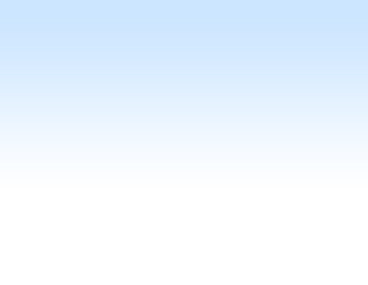 Основные задачи налоговой политики
(продолжение)
Ежегодное проведение оценки эффективности налоговых расходов, обусловленных предоставлением 
льгот по местным налогам, в целях более эффективного использования инструментов 
налогового стимулирования и роста муниципального налогового потенциала, 
отмена или уточнение льготных режимов по результатам проведенной оценки 
в случае выявления их неэффективности, предоставление налоговых льгот на ограниченный период 
в соответствии с целями политики Курского района Курской области
Предоставление налоговых льгот на ограниченный период 
в соответствии с целями политики Курского района Курской области
Взаимодействие органов местного самоуправления Курского района Курской области
 с территориальными органами федеральных органов исполнительной власти 
по выполнению мероприятий, направленных на повышение собираемости доходов и 
укрепление налоговой дисциплины налогоплательщиков, реализация мер по противодействию 
уклонению от уплаты налогов и других обязательных платежей в бюджет
Расширение налогооблагаемой базы по имущественным налогам, в том числе за счет выявления 
правообладателей ранее учтенных объектов недвижимости, а также путем проведения кадастровой оценки.
Проведение первичной оценки эффективности налоговых расходов на этапе разработки проектов решений,
 устанавливающих соответствующие льготы и преференции
Повышение уровня ответственности главных администраторов доходов за качественное прогнозирование 
доходов бюджета и выполнение в полном объёме утверждённых годовых назначений по доходам бюджета 
Курского района Курской области и бюджетов поселений Курского района Курской области.
15
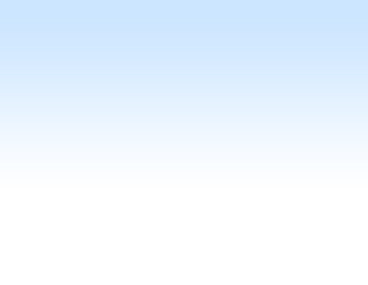 Основные задачи бюджетной политики
Обеспечение долгосрочной сбалансированности и устойчивости бюджетной системы как
 базового принципа ответственной бюджетной политики
Стратегическая приоритизация расходов бюджета на реализацию национальных целей, 
определенных в указах Президента Российской Федерации от 7 мая 2018 года № 204 и от 21 июля 2020 года № 474
Реализация мероприятий, направленных на повышение качества планирования и эффективности реализации 
муниципальных программ Курского района Курской области исходя из ожидаемых результатов
Соблюдение условий соглашений, заключенных Администрацией Курского района 
Курской области с комитетом финансов Курской области
Реализация мер по повышению эффективности использования бюджетных средств, в том числе путем 
выполнения мероприятий по оздоровлению муниципальных финансов Курского района Курской области
Финансовое обеспечение принятых расходных обязательств с учетом проведения  мероприятий по 
их оптимизации, сокращению неэффективных расходов бюджета Курского района Курской области
Недопущение установления и исполнения расходных обязательств, не относящихся к полномочиям 
органов местного самоуправления, а также не обеспеченных источниками финансирования
Проведение оценки имеющихся ресурсов, необходимых для реализации инфраструктурных проектов
Продолжение работы по совершенствованию государственной социальной поддержки 
граждан на основе применения единых подходов к определению принципа нуждаемости и адресности
16
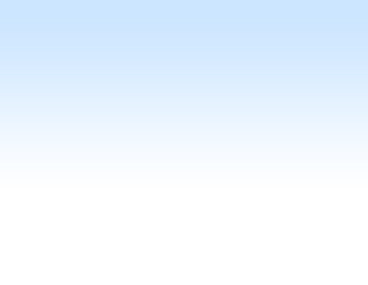 Основные задачи бюджетной политики 
(продолжение)
Строгое соблюдение бюджетно-финансовой дисциплины всеми главными 
распорядителями и получателями бюджетных средств
Осуществление анализа деятельности казенных, бюджетных учреждений
Недопущение возникновения просроченной кредиторской задолженности по заработной плате и
 социальным выплатам
Совершенствование внутреннего муниципального финансового контроля в сфере бюджетных правоотношений, 
повышение эффективности внутреннего финансового контроля и внутреннего финансового аудита
Продолжение реализации мероприятий по централизации бюджетного (бухгалтерского) учета 
органов местного самоуправления и их подведомственных учреждений, 
включая процессы технологической цифровизации
Повышение результативности предоставления субсидий юридическим лицам 
посредством мониторинга достижения показателей результативности их предоставления
Совершенствование межбюджетных отношений, повышение прозрачности, 
эффективности предоставления и распределения межбюджетных трансфертов
Продолжение реализации практики инициативного бюджетирования в Курской области 
в целях вовлечения граждан в решение первоочередных проблем местного значения и повышения 
уровня доверия к власти
Обеспечение открытости и прозрачности бюджетного процесса, доступности 
информации о муниципальных финансах Курского района Курской области
Реализация мероприятий, направленных на повышение уровня 
финансовой (бюджетной) грамотности населения Курского района Курской области
17
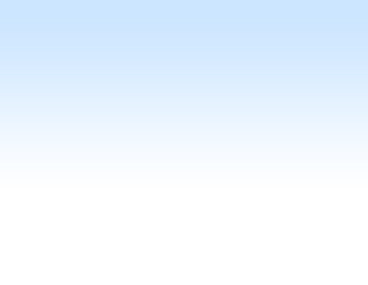 Что такое профицит, дефицит бюджета 
и сбалансированный бюджет?
СБАЛАНСИРОВАННЫЙ
БЮДЖЕТ
ПРОФИЦИТНЫЙ
БЮДЖЕТ
ДЕФИЦИТНЫЙ
БЮДЖЕТ
Превышение доходов 
над расходами 
(положительный 
остаток 
бюджета)
Расходы бюджета 
равны 
доходам бюджета
Расходная часть 
бюджета превышает 
доходную 
(отрицательный 
остаток бюджета)
18
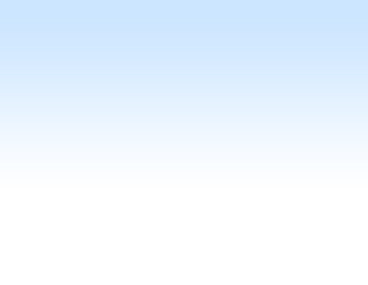 Какой бюджет Курского района Курской области 
планируется в 2023 – 2025 годах?
(основные параметры проекта бюджета)
2023 г. 
дефицитный 
бюджет
Доходы 

1 308 058 242,41
руб.
Расходы 

1 344 133 997,41
руб.
2024 г. 
сбалансированный 
бюджет
Доходы 

1 182 083 654,01
руб.
Расходы 

1 182 083 654,01
руб.
2025 г. 
сбалансированный 
бюджет
Доходы 

1 203 152 398,61
руб.
Расходы 

1 203 152 398,61
руб.
19
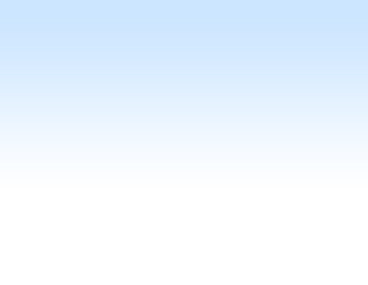 Как определяется размер бюджета 
Курского района на конкретный год?
Размер бюджета Курского района Курской области (доходная часть)
определяется путем суммирования доходов, поступающих 
в бюджет Курского района Курской области
Из каких поступлений 
формируется доходная часть 
бюджета?
Бюджет 
Курского района Курской области
Налоговые доходы
Неналоговые доходы
Безвозмездные поступления
20
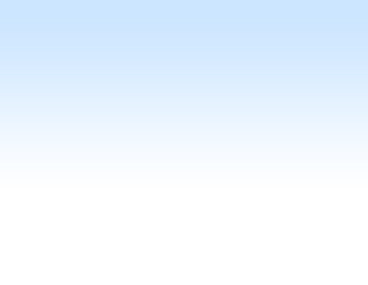 Доходы бюджета – 
это безвозмездные и безвозвратные
поступления денежных средств в бюджет
Классификация 
доходов
Налоговые доходы
Собственные
доходы
Неналоговые доходы
Регулирующие
доходы
Безвозмездные 
поступления
21
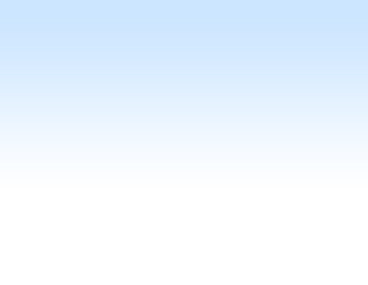 Собственные доходы бюджета 
закреплены на постоянной основе
полностью или частично за бюджетом 
Курского района Курской области
Классификация собственных доходов
1.Налоговые доходы, доходы от предусмотренных законодательством РФ 
о налогах и сборах федеральных налогов и сборов, в том числе от налогов, 
предусмотренных специальными налоговыми режимами, региональных налогов, 
местных налогов и сборов, а также пеней и штрафов по ним.
2. Неналоговые доходы – доходы от использования и продажи  имущества и земельных 
участков, доходы от платных услуг, оказываемых  муниципальными казенными 
учреждениями, часть прибыли муниципальных унитарных предприятий, остающаяся 
после уплаты налогов и иных обязательных платежей, платежи в виде штрафов и санкций и др.
3. Безвозмездные поступления – дотации, субсидии и иные межбюджетные 
трансферты их других бюджетов бюджетной системы РФ, а также безвозмездные
 поступления от физических и юридических лиц.
22
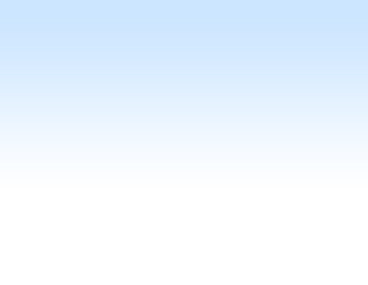 Налоговые доходы 
бюджета Курского района Курской области
Доходы от уплаты:

1. налога на доходы физических лиц (НДФЛ);
2. налога, при применении 
упрощенной системы налогообложения; 
3. патентной системы налогообложения;
4. единого налога на вмененный доход (до 2021 года)
5. единого сельскохозяйственного налога 
6. акцизов, 
а также пеней и штрафов по налогам.
23
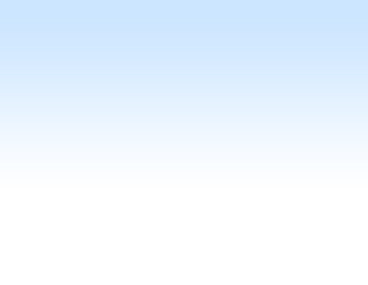 Регулирующие доходы бюджета -  
это доходы, по которым устанавливаются 
нормативы отчислений в процентах в бюджет района 
на очередной финансовый год или 
на долговременной основе
Налог на доходы физических лиц (НДФЛ)
Налог при упрощенной системе 
налогообложения
Единый сельскохозяйственный налог
24
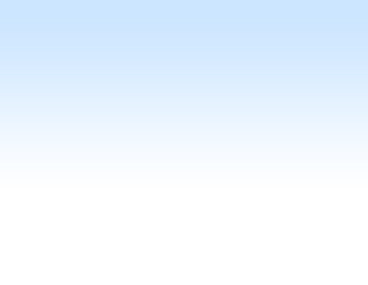 Сколько мы платим налогов в местный бюджет? 
Как изменяются их пропорции?
Какая часть уплаченного налога поступает в бюджет 
Курского района Курской области?
Нормативы (%) отчислений налоговых доходов в бюджет 
Курского района Курской области от общей суммы уплаченного налога

Доходы от уплаты налога на доходы физических лиц: 
2023 г. – 25,6%, 2024 г.- 23,7%, 2025 г. – 23,99%;
для доходов свыше 5 млн. руб.:
2023 г. – 25,6%, 2024 г.- 23,7%, 2025 г. – 23,99%.
2. Доходы от уплаты налога при применении упрощенной 
системы налогообложения:
 2023 г. – 7%, 2024 г.- 7%, 2025 г. – 7%.
3. Доходы от уплаты патентной системы налогообложения: 
2023 г. – 100%, 2024 г.- 100%, 2025 г. – 100%. 
4. Доходы от уплаты единого сельскохозяйственного налога:  
2023 г. – 50%, 2024 г.- 50%, 2025 г. – 50%.
5. Акцизы: 2023 г. – 0,7039%, 2024 г.- 0,7039%, 2025 г. – 0,7039%.
25
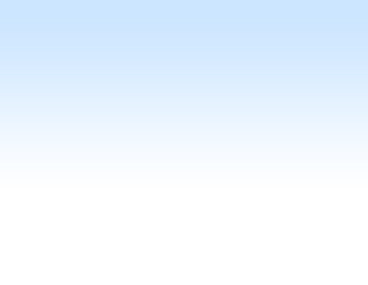 Неналоговые доходы 
в бюджет Курского района Курской области
Доходы от использования и продажи муниципального имущества 
поступают 100% в бюджет района от уплаченной суммы;

2. Доходы от передачи в аренду и продажи земельных участков, 
государственная собственность на которые не разграничена и которые расположены в
 границах сельских поселений Курского района, поступают 100% в бюджет района 
от уплаченной суммы;

3. Платежи в виде штрафов и иных санкций за: 
нарушение законодательства о контрактной системе в сфере закупок товаров, работ, услуг 
для обеспечения  государственных и муниципальных нужд, если закупки товаров, работ, услуг 
осуществлялись муниципальным заказчиком, действующим от имени муниципального района, 
в бюджет Курского района поступают 100% от уплаченной суммы;
нарушение законодательства о налогах и сборах 
за неуплату или несвоевременную уплату налога по нормативу отчислений соответствующего налога;
 - за административные правонарушения в сфере уплаты налогов и сборов - 50% от уплаченной суммы;
за нарушение бюджетного законодательства РФ  - 100 % от уплаченной суммы;
за несоблюдение муниципальных правовых актов Курского района Курской области – 100%
от уплаченной суммы;

4. Плата за негативное воздействие на окружающую среду по нормативу 60 % 
от уплаченной суммы.
26
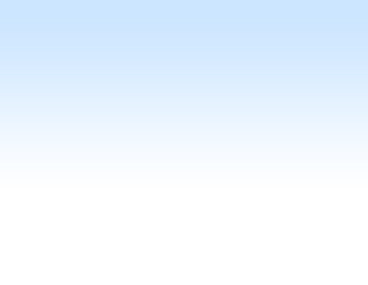 Безвозмездные поступления
в бюджет Курского района Курской области
Дотации 
предоставляются 
без определения 
конкретной цели ее 
использования
Субсидии 
предоставляются 
в целях 
софинансирования 
расходных 
обязательств 
по вопросам 
местного значения
Субвенции 
предоставляются 
на финансирование 
«переданных» 
полномочий
27
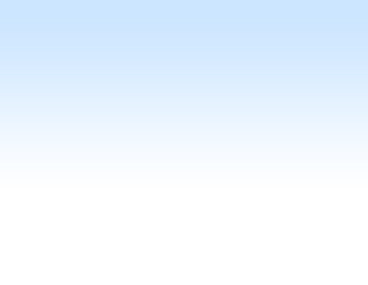 Кем и как определяется 
доля безвозмездных поступлений в местный бюджет?
Дотации
Субсидии
Субвенции
Предусматриваются 
в бюджете 
субъекта РФ в целях 
выравнивания бюджетной 
обеспеченности 
муниципальных районов, 
а также на поддержку мер по 
обеспечению 
сбалансированности  бюджетов
и образуют региональный 
фонд финансовой поддержки 
муниципальных районов.

Порядок и методика 
распределения дотаций
утверждаются законом 
субъекта РФ.
Предоставляются за счет 
субвенций из федерального 
бюджета или иных доходов 
бюджета субъекта РФ в объеме, 
необходимом для осуществления
органами местного 
самоуправления отдельных 
государственных 
полномочий, переданных 
им законами субъектов РФ.

Утверждаются законом о 
бюджете субъекта РФ 
на очередной финансовый 
год по каждому 
муниципальному образованию
и виду субвенции.
Образуется 
региональный 
фонд 
софинансирования 
расходов, из которого 
на основании законов 
субъекта РФ или 
решений высшего 
исполнительного
органа государственной 
власти распределяются 
субсидии местным 
бюджетам 
на софинансирование 
расходных обязательств.
28
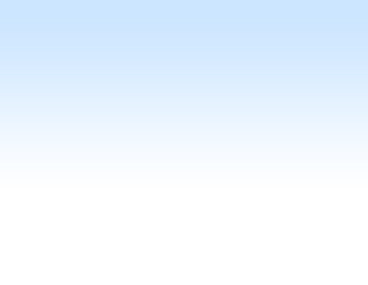 Источники финансирования дефицита 
бюджета Курского района Курской области
Муниципальные 
ценные бумаги
Бюджетные кредиты 
от других бюджетов 
бюджетной системы РФ
Кредиты кредитных 
организаций
Ценные бумаги, 
выпущенные 
от имени 
муниципального 
образования
Заем в денежной форме, 
предоставляемый 
кредитной организацией 
муниципальному 
образованию на условиях 
возвратности с выплатой 
заемщиком процента 
за пользование займом
Денежные средства, 
предоставляемые 
бюджетом 
другому бюджету 
бюджетной системы РФ 
на возвратной и 
возмездной основах
В 2023 году планируется дефицит в сумме 36 075 755,00 руб., 
источники финансирования дефицита бюджета – бюджетный кредит в сумме 27 654 00,00 руб. 
и изменение остатков средств на счетах по учету средств бюджетов в сумме 8 421 755,00 руб.
Бюджет 2024 и 2025 годов планируется без дефицита.
29
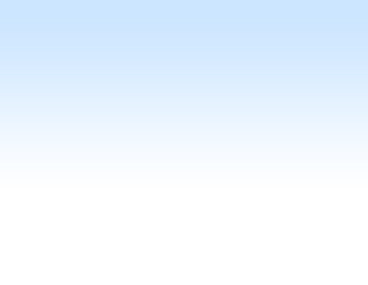 Муниципальный долг
Муниципальный долг – это обязательства, 
возникающие из муниципальных займов (заимствований), 
принятых на себя муниципальным образованием 
гарантий (поручительств), а также принятые на себя 
муниципальным образованием обязательства третьих лиц
!!! Предельный объем муниципального долга 
не должен превышать утвержденный общий
 годовой объем доходов местного бюджета 
без учета утвержденного объема безвозмездных 
поступлений и (или) поступлений налоговых 
доходов по дополнительным нормативам 
отчислений !!!
30
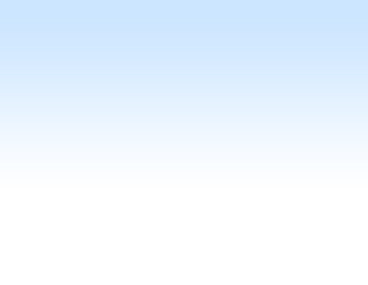 Предельный объем и верхний предел муниципального долга 
Курского района Курской области
Предельный объем 
муниципального долга
Верхний предел 
муниципального долга
2023 год
2024 год
2025 год
на 
01.01.2024 г.
на 
01.01.2025 г.
на 
01.01.2026 г.
276 731 202,00
руб.
273 975 530,00
руб.
288 688 131,00
руб.
27 654 000,00
руб.
0,00 руб.
0,00 руб.
В 2023 году планируется привлечение бюджетного кредита для частичного 
покрытия дефицита бюджета Курского района Курской области 
в размере 27 654 000,00 руб.
На плановый период 2024 и 2025 годы привлечение заемных средств в бюджет 
Курского района не планируется.
31
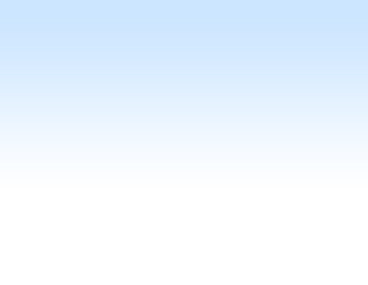 Доходы бюджета прогнозируются на основе данных 
прогноза социально-экономического развития 
Курского района Курской области 
на 2023 год и плановый период 2024-2025 г.г.
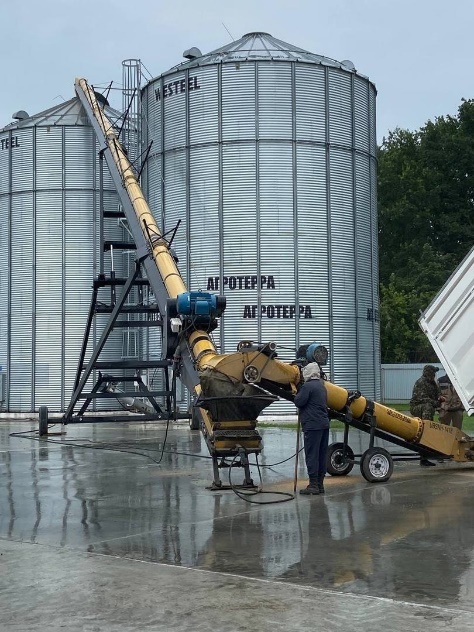 32
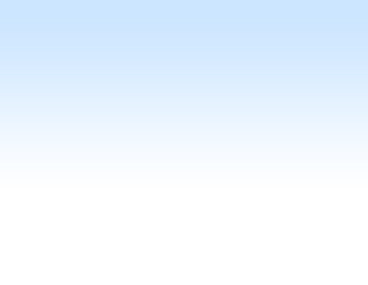 Применяются для прогнозирования доходов, поступающих 
в бюджет Курского района Курской области от уплаты налога на доходы физических лиц
Прогнозируемые темпы роста
фонда заработной платы 
организаций 
Курского района 
Курской области 
на период 2023-2024 г.г.
33
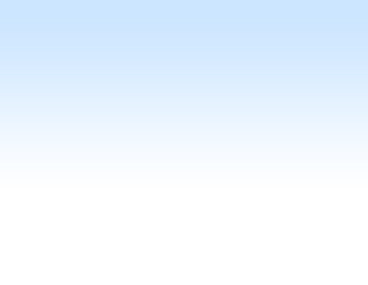 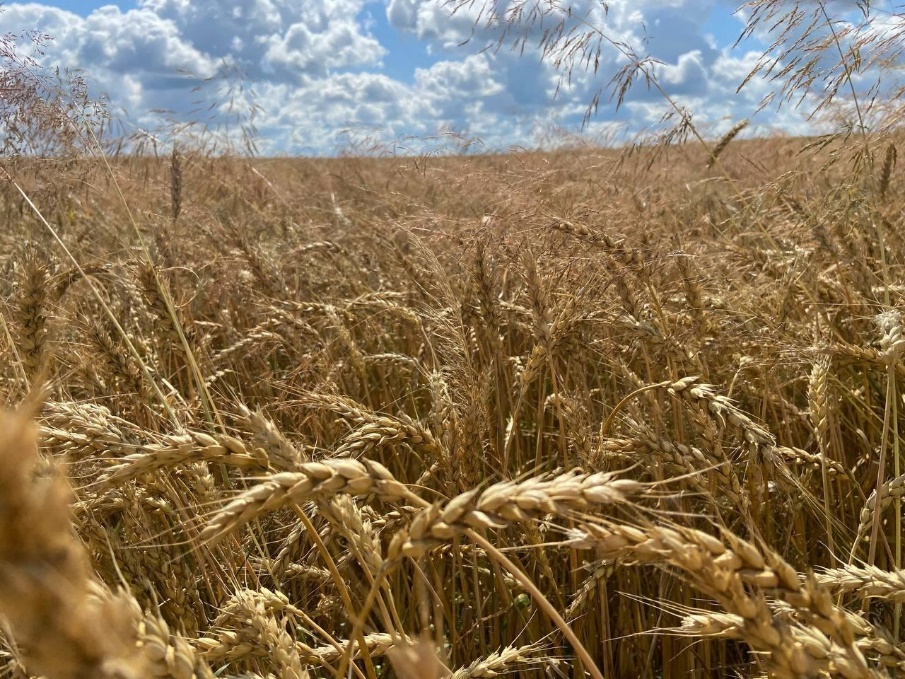 34
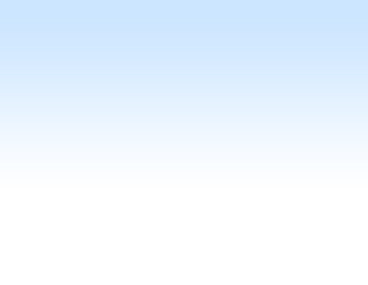 Применяются для прогнозирования доходов от
уплаты  единого сельскохозяйственного налога
в бюджет Курского района Курской области
Индексы-дефляторы 
оптовых цен продукции 
сельского хозяйства
организаций 
Курского района 
Курской области 
на период 2023-2025 г.г.
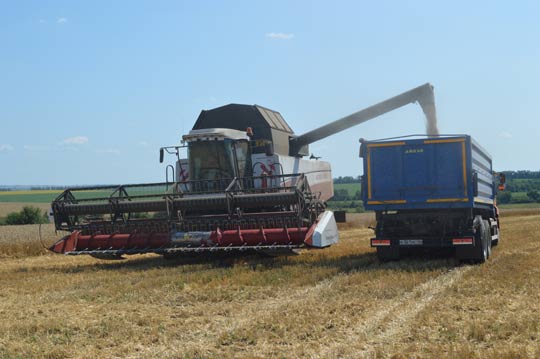 35
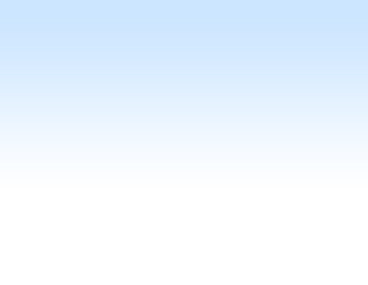 Планируемые поступления в доходную часть бюджета 
 Курского района Курской области
в 2023 году, млн. руб.
Доходы от использования 
имущества, находящегося в
 муниципальной собственности (35,8)
Доходы от оказания 
платных услуг и 
компенсации затрат
 государства (0,1)
Прочие неналоговые 
доходы (0,8)
Платежи при пользовании 
природными ресурсами (15,1)
Дотации (2,1)
Штрафы, санкции, 
Возмещение ущерба (0,3)
Субвенции (781,3)
Доходы от продажи 
материальных и 
нематериальных 
активов (25,0)
Субсидии (92,3)
Налог на доходы 
физических лиц (313,8)
Иные межбюджетные 
трансферты (1,1)
Акцизы (24,3)
Патентная система 
налогообложения (4,7)
Упрощенная система 
налогообложения 
(9,5)
Единый 
сельскохозяйственный налог (1,8)
36
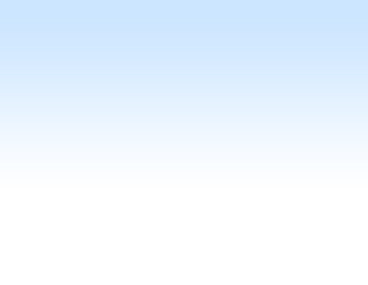 Планируемые поступления в доходную часть бюджета 
 Курского района Курской области
в 2024 году, млн. руб.
Доходы от использования 
имущества, находящегося в
 муниципальной собственности (35,9)
Штрафы, санкции, 
возмещение ущерба 
(0,3)
Доходы от оказания 
платных услуг и 
компенсации затрат
 государства (0,1)
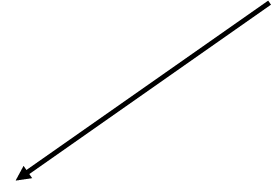 Платежи при пользовании 
природными ресурсами (15,1)
Дотации (1,1)
Субвенции (725,9)
Доходы от продажи 
материальных и 
нематериальных 
активов (9,4)
Субсидии (40,2)
Налог на доходы 
физических лиц (312,0)
Акцизы (25,6)
Патентная система 
налогообложения (4,7)
Упрощенная система 
налогообложения 
(9,9)
Единый 
сельскохозяйственный налог (1,9)
37
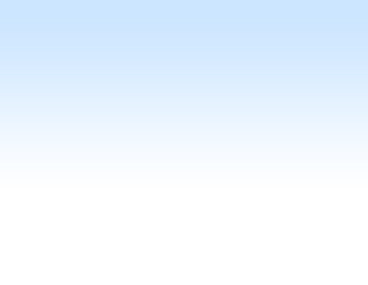 Планируемые поступления в доходную часть бюджета 
 Курского района Курской области
в 2025 году, млн. руб.
Доходы от использования 
имущества, находящегося в
 муниципальной собственности (35,9)
Штрафы, санкции, 
возмещение ущерба 
(0,3)
Доходы от оказания 
платных услуг и 
компенсации затрат
 государства (0,1)
Дотации (0,9)
Платежи при пользовании 
природными ресурсами (15,1)
Субвенции (740,2)
Доходы от продажи 
материальных и 
нематериальных 
активов (9,4)
Субсидии (17,9)
Налог на доходы 
физических лиц (339,3)
Акцизы (27,1)
Патентная система 
налогообложения (4,7)
Упрощенная система 
налогообложения 
(10,3)
Единый 
сельскохозяйственный налог (2,0)
38
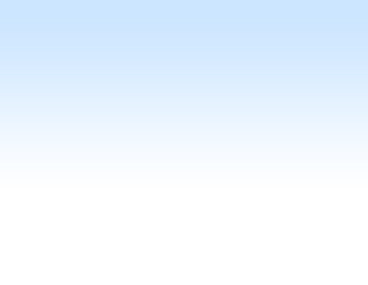 Расходы бюджета – 
это выплачиваемые из бюджета денежные средства, 
направляемые на финансовое обеспечение задач и функций 
местного самоуправления
Формирование расходов бюджета осуществляется в соответствии с 
расходными обязательствами, обусловленными установленным 
законодательством Российской Федерации
 разграничением полномочий.
Приоритетные направления расходов бюджета 
Курского района Курской области в настоящее время
Образование
Культура
Дорожное строительство
39
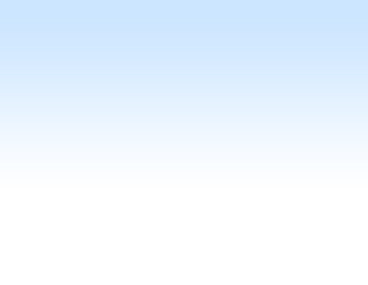 Почему расходы на образование 
являются приоритетными расходами 
бюджета Курского района Курской области?
В школах Курского района Курской области 
открываются «Точки роста», где дети осваивают 
современные технологии и новые 
образовательные программы, раскрывающие 
талант каждого ребенка. 
Школы оснащаются современным
 оборудованием для обучения и 
высокоскоростным интернетом.
Внедрение цифровых технологий 
в образовательный процесс 
в том числе позволит учащимся, 
по каким-либо причинам
не имеющим возможности посещать 
школу, быть на связи с классом и 
учителем во время урока.
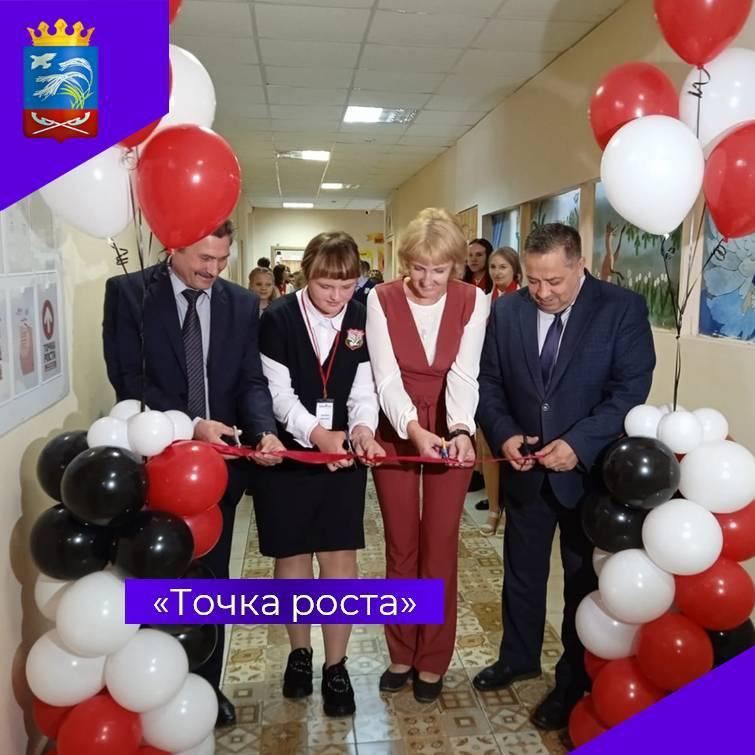 40
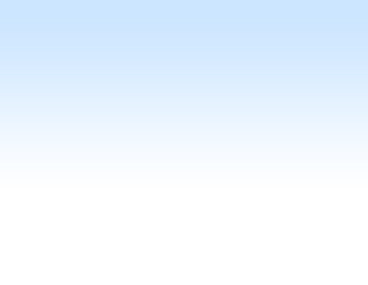 Почему расходы на культуру 
являются приоритетными расходами 
бюджета Курского района Курской области?
Реконструкция, строительство и капитальный ремонт учреждений культуры 
позволят модернизировать пространство и оснастить культурно-досуговые 
учреждения оборудованием, что значительно улучшит условия, в которых 
обучаются творчески одаренные дети.

    Созданные модельные библиотеки станут культурно-интеллектуальными центрами 
    для жителей своего населенного пункта благодаря обновленным книжным фондам, 
современному оборудованию, доступу к сети 
«Интернет», удобному пространству для чтения, 
самообразования. В модельных библиотеках 
создается доступная среда для людей с 
ограниченными возможностями здоровья.
Развитие сети модельных библиотек 
приведет к росту интеллектуального и 
культурного развития населения.
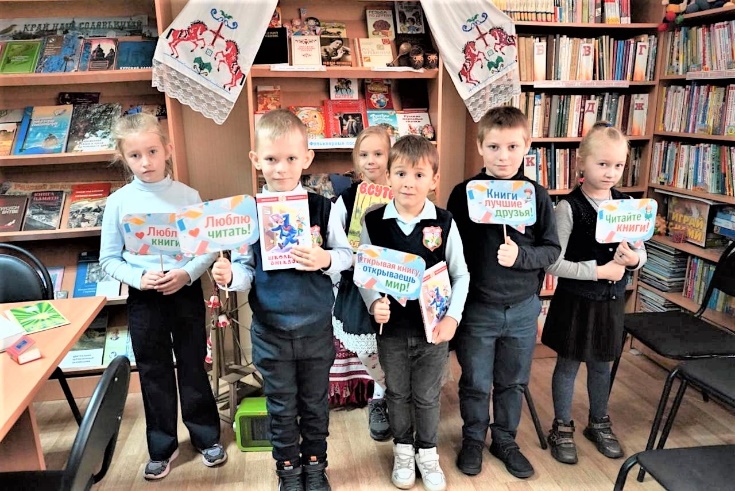 41
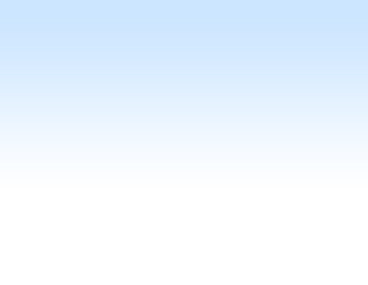 Почему расходы на дорожное строительство
являются приоритетными расходами 
бюджета Курского района Курской области?
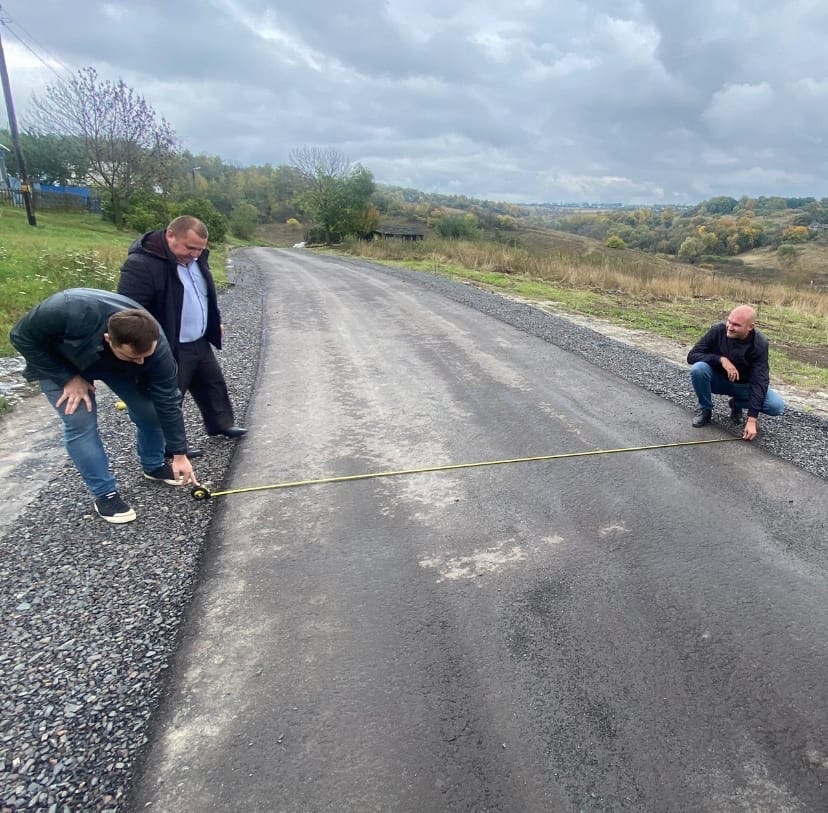 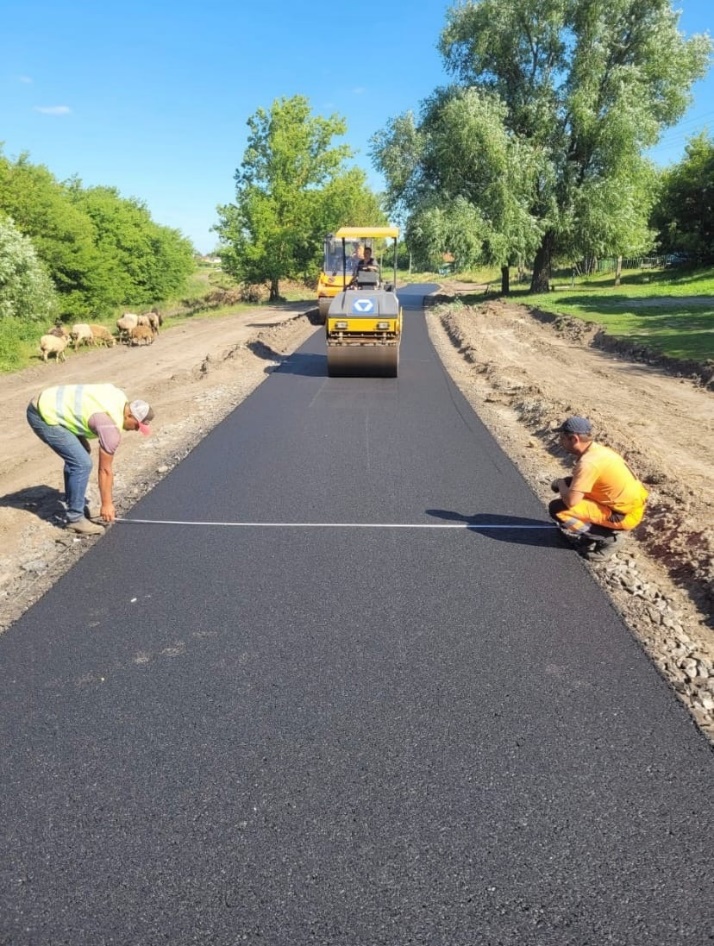 Строительство новых и ремонт действующих автодорог 
по населенным пунктам Курского района Курской области 
способствует изменению в лучшую сторону качества жизни населения
Курского района Курской области.
42
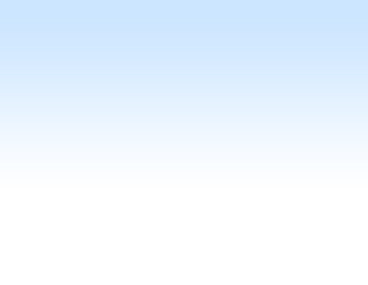 Классификация расходов бюджета
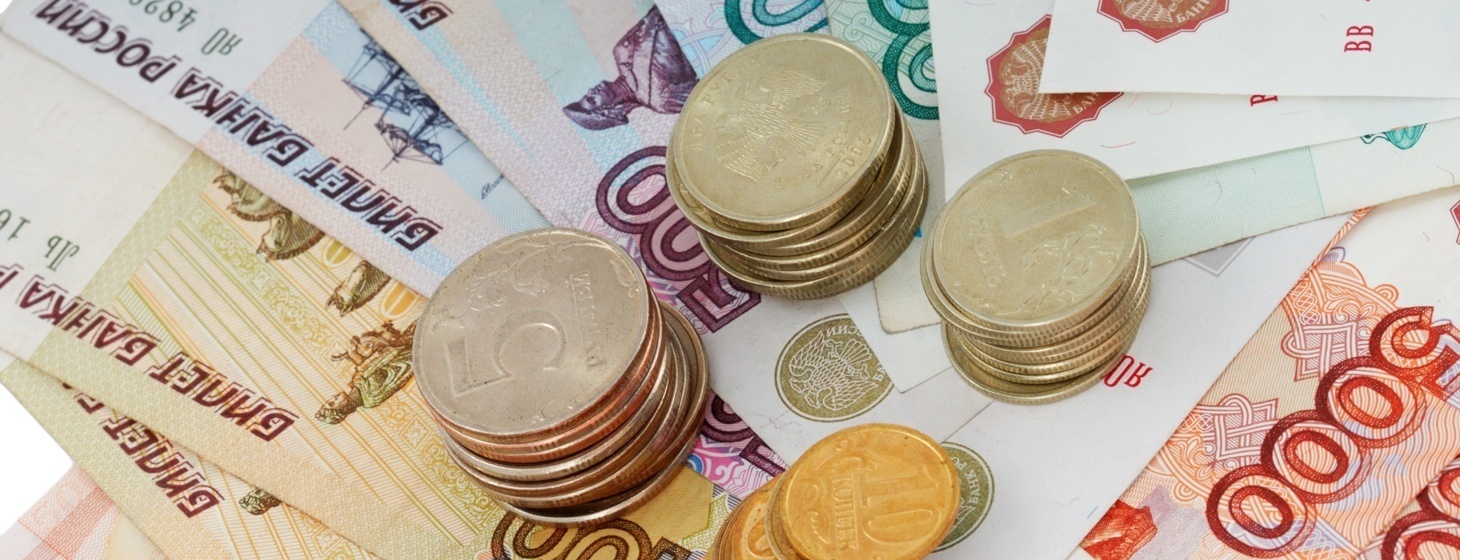 Функциональная
(по разделам)
Ведомственная
(по ведомствам)
Экономическая
(по программам)
43
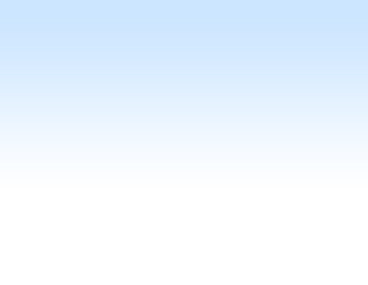 Функциональная классификация расходов бюджета 
Курского района Курской области (по разделам)
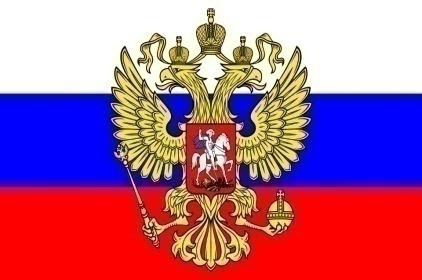 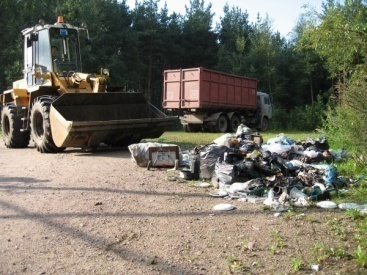 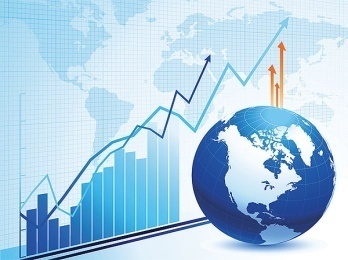 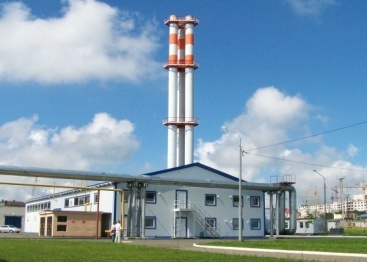 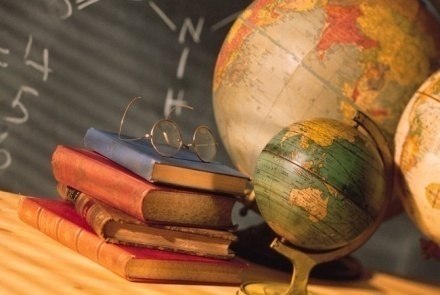 Общегосударственные 
вопросы
Охрана 
окружающей среды
Национальная
 экономика
Жилищно-
коммунальное 
хозяйство
Образование
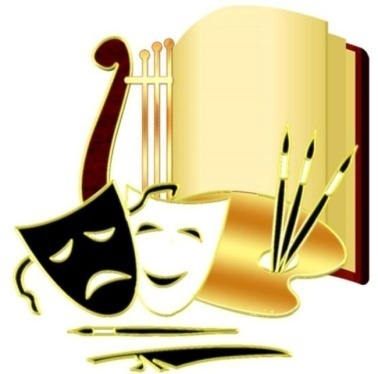 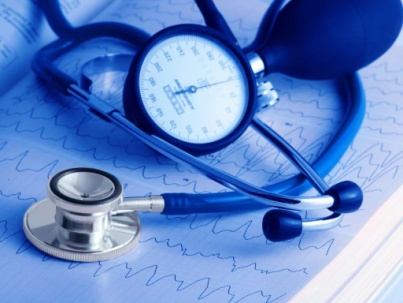 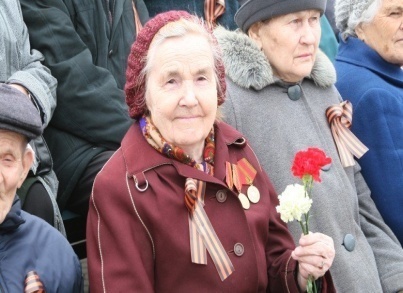 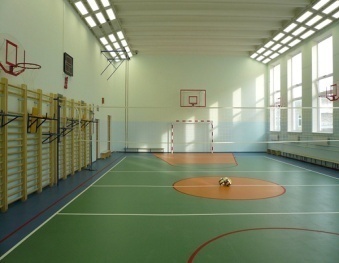 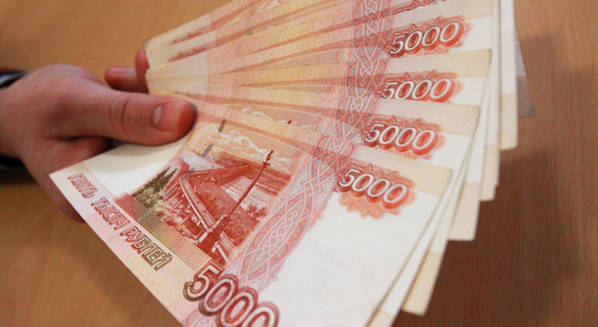 Физкультура и спорт
Межбюджетные 
трансфеты
Культура, 
кинематография
Социальная политика
Здравоохранение
44
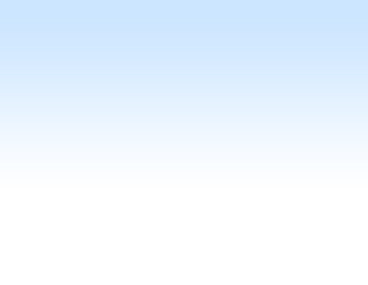 Ведомственная классификация расходов бюджета 
Курского района Курской области (по ведомствам)
Эта классификация расходов непосредственно связана со
 структурой управления, она отображает группировку 
юридических лиц, получающих бюджетные 
средства (главные распорядители средств бюджета района)
Администрация Курского района
Курской области
Отдел опеки и попечительства 
Администрации Курского района Курской области
Представительное Собрание 
Курского района Курской области
Управление по бюджету и налогам 
Администрации Курского района Курской области
Отдел социального обеспечения 
Администрации Курского района
Курской области
Управление по делам образования и здравоохранения 
Администрации Курского района Курской области
Отдел культуры, по делам молодежи, физкультуры и спорта 
Администрации Курского района Курской области
45
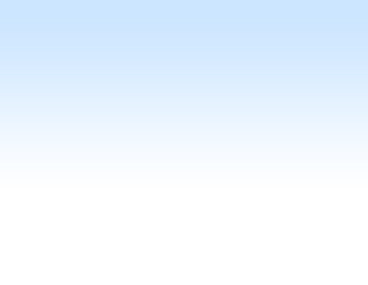 Экономическая классификация расходов бюджета 
Курского района Курской области (по программам)
Эта классификация показывает деление 
расходов по муниципальным программам, 
запланированным к реализации.
46
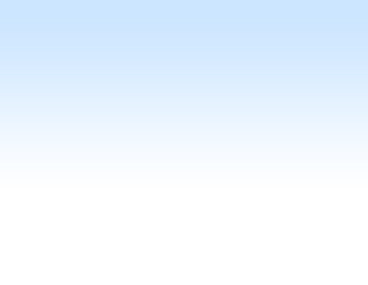 В каких пропорциях распределяются расходы бюджета
Курского района Курской области 
на 2023 год, 
млн. руб., %
47
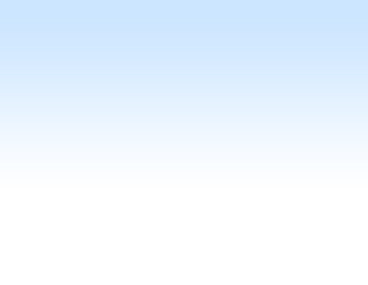 В каких пропорциях распределяются расходы бюджета
Курского района Курской области 
на 2024 год, 
млн. руб., %
48
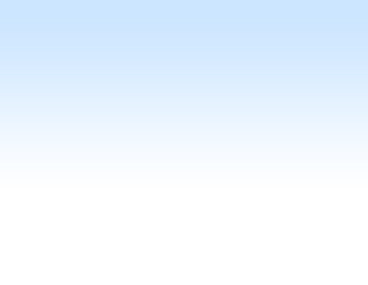 В каких пропорциях распределяются расходы бюджета
Курского района Курской области 
на 2025 год, 
млн. руб., %
49
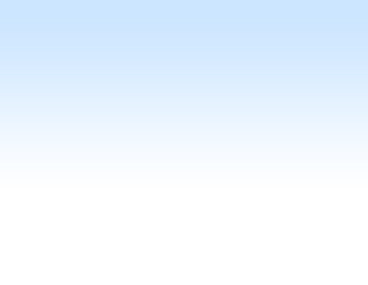 Расходы по разделу «Общегосударственные вопросы»
2023 год
2025 год
2024 год
128,9 млн. руб.
120,9 млн. руб.
120,2 млн. руб.
В раздел включаются:
расходы на обеспечение функционирования 
Главы Курского района Курской области и Администрации района 
(2023 год – 28,8 млн. руб., 2024 год – 33,6 млн. руб., 2025 год – 33,6 млн. руб.),

расходы на функционирование Представительного Собрания Курского района 
Курской области и обеспечение деятельности контрольно-счетного органа Курского района 
(2023 год – 6,0 млн. руб., 2024 год – 6,5 млн. руб., 2025 год – 6,5 млн. руб.),

- мероприятия в области земельных правоотношений 
(2023 год – 2,7 млн. руб., 2024 год – 3,0 млн. руб., 2025 год – 3,0 млн. руб.) 

- мероприятия по развитию муниципальной службы 
(2023 год – 0,5 млн. руб., 2024 год – 0,6 млн. руб., 2025 год – 0,6 млн. руб.) 

- мероприятия, направленные на обеспечение правопорядка 
(2023 год – 2,6 млн. руб., 2024 год – 0,2 млн. руб., 2025 год – 0,2 млн. руб.) 

и  другие общегосударственные вопросы.
50
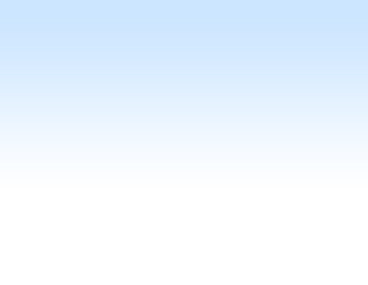 Административные расходы бюджета 
Курского района Курской области 
(численность муниципальных служащих, 
расходы на оплату труда муниципальных служащих)
В Администрации 
Курского района Курской области 
по состоянию на 01.11.2022 года 
замещают должности 
муниципальной службы 
75 муниципальных 
служащих
2023 год
51
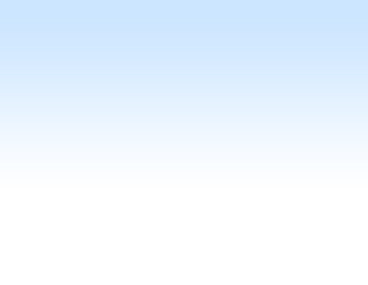 Расходы по разделу «Национальная экономика»
2025 год
2023 год
2024 год
167,8 млн. руб.
31,6 млн. руб.
32,3 млн. руб.
В раздел включаются расходы:
на строительство, ремонт и содержание автодорог 
(2023 год – 165,2 млн. руб., 2024 год – 26,8 млн. руб., 2025 год – 30,1 млн. руб.), 

на мероприятия  по внесению сведений в Единый  государственный 
реестр недвижимости о границах муниципальных образований и 
границах населенных пунктов
(2023 год – 2,0 млн. руб., 2024 год – 4,1 млн. руб., 2025 год – 1,1 млн. руб.), 

на развитие рынка труда 
(2023 год – 0,2 млн. руб., 2024 год – 0,2 млн. руб., 2025 год – 0,2 млн. руб.)

на развитие малого и среднего предпринимательства
(2023 год – 0,2 млн. руб., 2024 год – 0,2 млн. руб., 2025 год – 0,2 млн. руб.) 

и иные бюджетные ассигнования.
52
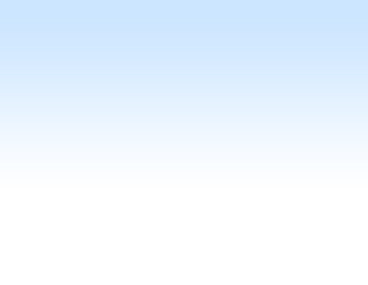 Расходы по разделу «Жилищно-коммунальное хозяйство»
2023 год
2024 год
2025 год
5,4 млн. руб.
1,0 млн. руб.
8,9 млн. руб.
В раздел включаются расходы:

на мероприятия по капитальному ремонту муниципального жилищного фонда 
(2023 год – 1,0 млн. руб., 2024 год – 1,0 млн. руб., 2025 год – 1,0 млн. руб.), 

- на мероприятия по обеспечению населения экологически чистой питьевой водой 
(2023 год – 1,3 млн. руб., 2024 год – 2,9 млн. руб., 2025 год – 0,0 млн. руб.), 

на  мероприятия, направленные на развитие социальной и инженерной инфраструктуры 
(2023 год – 3,1 млн. руб., 2024 год – 4,0 млн. руб., 2025 год –расходы не планируются) 

и другие расходы.
53
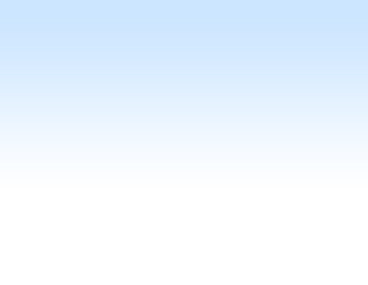 Расходы по разделу «Охрана окружающей среды»
2023 год
2024 год
2025 год
15,1 млн. руб.
15,1 млн. руб.
15,1 млн. руб.
В раздел включаются расходы

на ликвидацию отходов, скапливающихся на несанкционированных свалках на 
территории Курского района Курской области.
54
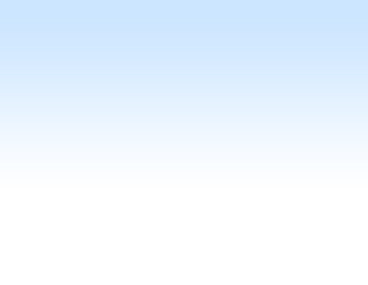 Расходы по разделу «Образование»
2023 год
2024 год
2025 год
785,2 млн. руб.
762,6 млн. руб.
790,4 млн. руб.
В раздел включаются расходы:
- на оплату труда работников дошкольного и общего образования 
(2023 год – 530,8 млн. руб., 2024 год – 570,7 млн. руб., 2025 год – 570,7 млн. руб.), 
- расходы на приобретение учебных пособий, средств обучения 
(2023 год – 9,3 млн. руб., 2024 год - 9,3 млн. руб., 2025 год - 9,3 млн. руб.,  
- обеспечение социальной поддержки работникам муниципальных образовательных учреждений
 (2023 год – 35,9 млн. руб., 2024 год – 35,9 млн. руб., 2025 год – 35,9 млн. руб.) 
на организацию питания обучающихся 
(2023 год – 28,4 млн. руб., 2024 год – 28,2 млн. руб., 2025 год – 27,3 млн. руб.), 
приобретение горюче-смазочных материалов для обеспечения подвоза обучающихся
 (2023 год – 5,2 млн. руб., 2024 год - 5,2 млн. руб., 2025 год - 5,2 млн. руб.) 
мероприятия в области энергосбережения 
(2023 год – 0,18 млн. руб., в 2024 - 2025 г.г. - финансирование не планируется;
- профилактику наркомании (2023 год – 0,02 млн. руб., 2024 год – 0,02 млн. руб., 2025 год – 0,02 млн. руб.),
мероприятия, направленные на обеспечение правопорядка 
(2023 год – 0,16 млн. руб., 2024 год – 0,14 млн. руб., 2025 год – 0,14 млн. руб.),
 - на мероприятия в сфере дополнительного образования детей 
(2023 год – 30,5 млн. руб., 2024 год – 30,5 млн. руб., 2025 год – 30,5 млн. руб.), 
- мероприятия в сфере молодежной политики и организацию отдыха детей в каникулярное время 
(2023 год – 11,9 млн. руб., 2024 год – 0,5 млн. руб., 2025 год – 0,5 млн. руб.), 
обеспечение функционирования модели персонифицированного финансирования дополнительного 
образования детей (2023 год – 6,4 млн. руб., в 2024 - 2025 г.г. финансирование не планируется)
и другие расходы.
55
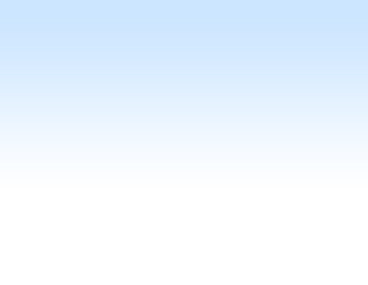 Расходы по разделу «Культура, кинематография»
2023 год
2025 год
2024 год
50,3 млн. руб.
67,4 млн. руб.
67,4 млн. руб.
В раздел включаются расходы:

 - мероприятия в области энергосбережения 
(2023 год – 0,02 млн. руб., на 2024 год и 2025 год финансирование 
в настоящее время не планируется),

 - на оплату труда работников учреждений культуры 
(2023 год - 39,7 млн. руб., 2024 год – 54,7 млн. руб., 2025 год – 54,7 млн. руб.), 

- расходы на проведение конкурсов и выездных мероприятий 
(2023 год – 0,4 млн. руб., 2024 год – 0,4 млн. руб., 2025 год – 0,4 млн. руб.)

и другие расходы.
56
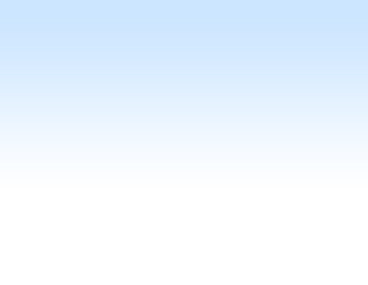 Расходы по разделу «Здравоохранение»
2023 год
2025 год
2024 год
1,1 млн. руб.
1,1 млн. руб.
1,1 млн. руб.
В раздел включаются расходы 
на проведение мероприятий, 
направленных на санитарно-эпидемиологическое 
благополучие населения, а именно 
на отлов и содержание безнадзорных животных.
57
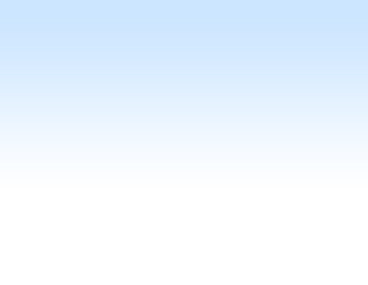 Расходы по разделу «Социальная политика»
2023 год
2024 год
2025 год
172,4 млн. руб.
90,0 млн. руб.
106,9 млн. руб.
В раздел включаются расходы:
на выплату пенсий за выслугу лет и доплату к пенсиям муниципальным служащим 
(2023 год – 1,3 млн. руб., 2024 год – 1,3 млн. руб., 2025 год – 1,3 млн. руб.), 
ежемесячное пособие на ребенка 
(2023 год – 3,1 млн. руб., 2024 год – 3,1 млн. руб., 2025 год – 3,1 млн. руб.), 
обеспечение мер социальной поддержки реабилитированных лиц и лиц, 
признанных пострадавшими от политических репрессий, 
ветеранам войны и труженикам тыла
 (2023 год – 18,6 млн. руб., 2024 год – 18,6 млн. руб., 2025 год – 18,6 млн. руб.), 
расходы на содержание ребенка в семье опекуна и приемной семье 
(2023 год – 27,8 млн. руб., 2024 год – 27,8 млн. руб., 2025 год – 27,8 млн. руб.), 
выплата компенсации части родительской платы 
(2023 год – 7,1 млн. руб., 2024 год – 6,8 млн. руб., 2025 год – 6,8 млн. руб.),
- расходы на содержание работников, осуществляющих 
переданные государственные полномочия в сфере социальной защиты
 (2023 год – 3,7 млн. руб., 2024 год – 3,7 млн. руб., 2025 год – 3,7 млн. руб.) 
и другие расходы.
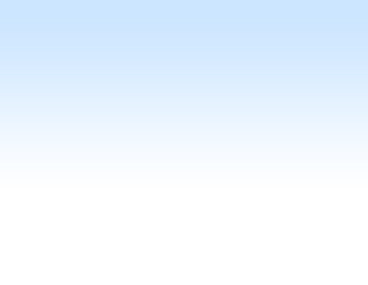 Расходы по разделу «Физическая культура и спорт»
2023 год
2025 год
2024 год
10,1 млн. руб.
12,8 млн. руб.
12,8 млн. руб.
В раздел включаются расходы:

на обеспечение деятельности муниципальных учреждений физкультуры и спорта 
(2023 год – 9,5 млн. руб., 2024 год – 12,1 млн. руб., 2025 год – 12,1 млн. руб.), 

- создание условий, обеспечивающих повышение мотивации 
жителей района к занятиям физической культурой и спортом, 
для успешного выступления спортсменов 
на спортивных соревнованиях,  материально-техническое обеспечение
спортивных сборных команд Курского района Курской области
 (2023 год – 0,5 млн. руб., 2024 год – 0,7 млн. руб., 2025 год – 0,7 млн. руб.).
59
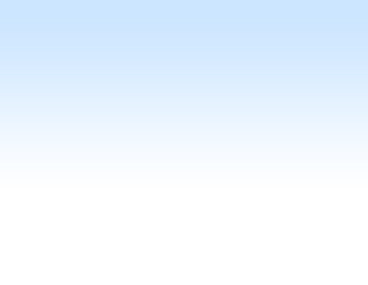 Расходы по разделу «Межбюджетные трансферты»
2023 год
2025 год
2024 год
38,1 млн. руб.
30,5 млн. руб.
33,1 млн. руб.
В раздел
включаются дотации на выравнивание 
бюджетной обеспеченности
поселений Курского района из областного бюджета.
60
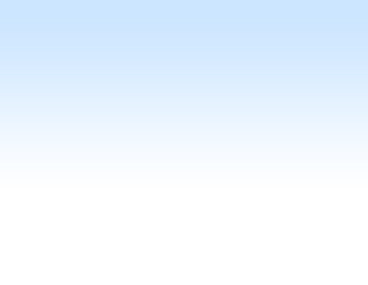 Расходные обязательства бюджета 
Курского района Курской области
Расходные обязательства - это возникающие на основе закона, 
иного нормативного правового акта, договора или соглашения обязанности 
публично-правового образования или действующего от его имени
 бюджетного учреждения  предоставить физическому или юридическому лицу, 
иному публично-правовому образованию 
средства из соответствующего бюджета. 

Публичные обязательства  - возникающие на основе закона, 
иного нормативного правового акта публично-правового образования перед 
физическим или юридическим лицом, иным публично-правовым образованием, 
подлежащие исполнению в установленном  соответствующим законом, иным 
нормативным правовым актом размере или  имеющие установленный указанным законом, 
актом порядок его определения. 

Публичные нормативные обязательства  - публичные обязательства 
перед физическим лицом, подлежащие исполнению в денежной форме в установленном 
соответствующим законом,  иным нормативным правовым актом размере или 
имеющие установленный порядок его индексации.
61
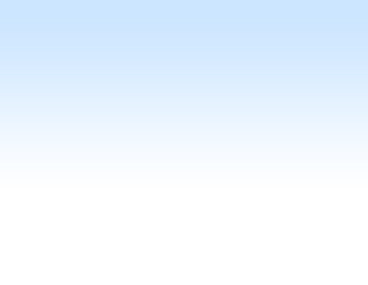 Реестр расходных обязательств
В целях надлежащего контроля 
за осуществлением расходных обязательств 
на органы муниципальной власти возложена обязанность 
по ведению реестра расходных обязательств.


Реестр расходных обязательств - 
используемый при составлении проекта бюджета
свод (перечень) законов, иных нормативных правовых актов, 
муниципальных правовых актов, обуславливающих публичные 
нормативные обязательства и (или) правовые основания 
для иных расходных обязательств 
с указанием  соответствующих положений
 (статей, частей, пунктов, подпунктов, абзацев) законов и 
иных нормативных правовых актов с оценкой объёмов бюджетных ассигнований, 
необходимых для исполнения включённых в реестр обязательств.
62
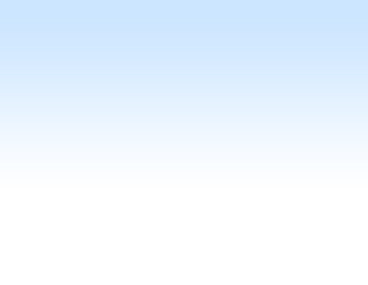 Расходы по публично-нормативным 
обязательствам в 2023 году, млн. руб.
Ежемесячная денежная выплата на ребенка 
в возрасте от трех до семи лет включительно
76,5
3,1
Ежемесячное пособие на ребенка
Меры соцподдержки реабилитированных лиц и лиц, 
признанных пострадавшими от политических репрессий
0,2
Меры социальной поддержки ветеранов труда
16,9
Меры социальной поддержки тружеников тыла
1,2
Выплата компенсации части родительской платы
7,1
63
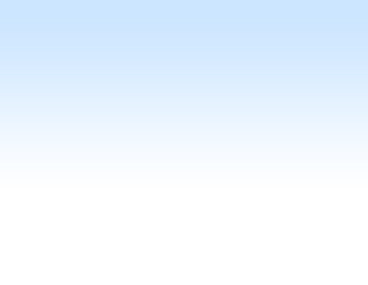 Расходы по публично-нормативным 
обязательствам в 2024 году, млн. руб.
Ежемесячная денежная выплата на ребенка 
в возрасте от трех до семи лет включительно
0,0
3,1
Ежемесячное пособие на ребенка
Меры соцподдержки реабилитированных лиц и лиц, 
признанных пострадавшими от политических репрессий
0,2
16,9
Меры социальной поддержки ветеранов труда
1,2
Меры социальной поддержки тружеников тыла
Выплата компенсации части родительской платы
6,8
64
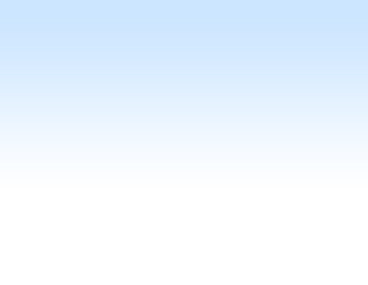 Расходы по публично-нормативным 
обязательствам в 2025 году, млн. руб.
Ежемесячная денежная выплата на ребенка 
в возрасте от трех до семи лет включительно
0,0
3,1
Ежемесячное пособие на ребенка
Меры соцподдержки реабилитированных лиц и лиц, 
признанных пострадавшими от политических репрессий
0,2
16,9
Меры социальной поддержки ветеранов труда
1,2
Меры социальной поддержки тружеников тыла
Выплата компенсации части родительской платы
6,8
65
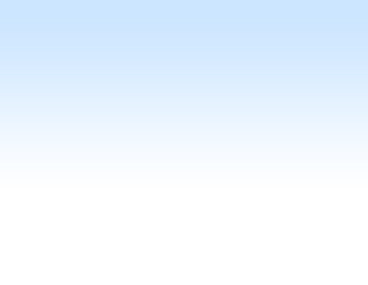 Финансовая помощь бюджетам поселений
Финансовая помощь бюджетам 
поселений оказывается из областного бюджета
2023 год
2025 год
2024 год
38,1 млн. руб.
33,1 млн. руб.
30,5 млн. руб.
66
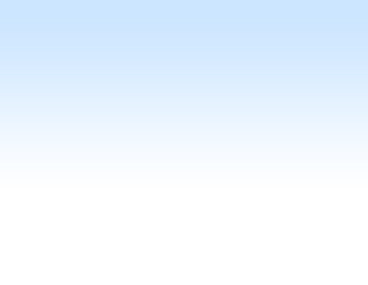 Социальная помощь
физическим лицам из бюджета 
Курского района Курской области
Доплата муниципальной пенсии, 
муниципальным служащим, вышедшим на пенсию
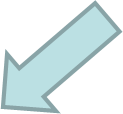 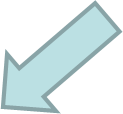 2023 год
2024 год
2025 год
1,3
млн. руб.
1,3 
млн. руб.
1,3
тыс. руб.
67
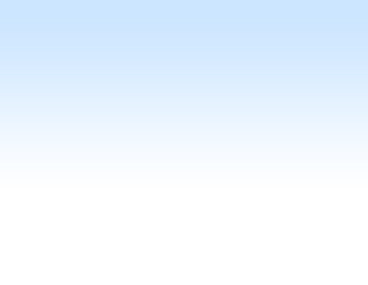 Социальная поддержка, 
предоставляемая 
отдельным 
категориям 
граждан
Реализация мероприятий по обеспечению 
жильем молодых семей:
2023 г. – 1,8 млн. руб., 2024 г. – 3,0 млн. руб., 2025 г. -  3,0 млн. руб.;
2. Социальная поддержка реабилитированных лиц и лиц, 
признанных пострадавшими от политических репрессий:
2023 г. – 0,2 млн. руб., 2024 г. – 0,2 млн. руб., 2025 г. - 0,2 млн. руб.;
3. Предоставление социальной поддержки отдельным категориям 
граждан по обеспечению продовольственными товарами:
2023 г. – 1,7 млн. руб., 2024 г. – 1,7 млн. руб., 2025 г. - 1,7 млн. руб.;
4. Меры социальной поддержки ветеранов труда:
2023 г. – 17,1 млн. руб., 2024 г. – 17,1 млн. руб., 2025 г. -17,1 млн. руб.;
5. Меры социальной поддержки тружеников тыла:
2023 г. – 1,3 млн. руб., 2024 г. – 1,3 млн. руб., 2025 г. - 1,3 млн. руб.;
6. Ежемесячное пособие на ребенка:
2023 г. – 3,1 млн. руб., 2024 г. – 3,1 млн. руб., 2025 г. - 3,1 млн. руб.;
7. Ежемесячная денежная выплата на ребенка 
в возрасте от трех до семи лет включительно:
2023 г. – 76,5 млн. руб., 2024 г., 2025 г. – финансирование 
на текущий момент не предусматривается;
8. Выплата компенсации части родительской платы:
2023 г. – 7,1 млн. руб., 2024 г. – 6,8 млн. руб., 
2025 г. – 6,8 млн. руб.
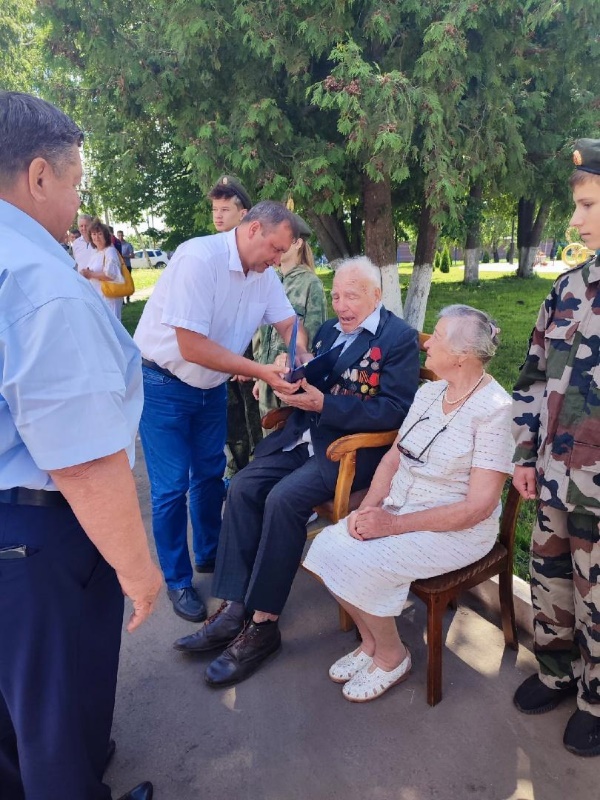 2025 год
2024 год
2023 год
33,1
млн. руб.
108,7
млн. руб.
33,1
млн. руб.
68
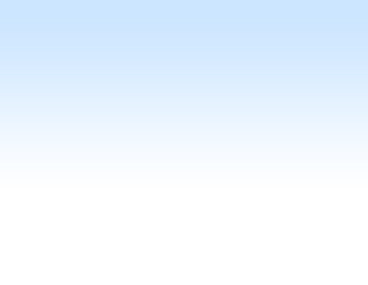 Что такое дорожный фонд?
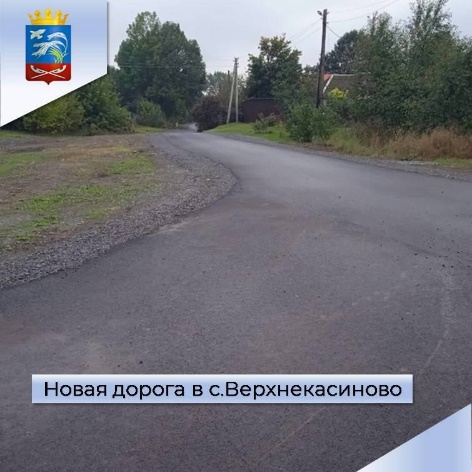 Дорожный фонд –
 это часть средств бюджета, подлежащая 
использованию в целях финансирования дорожной 
деятельности в отношении автомобильных дорог 
общего пользования
2023 год
2024 год
2025 год
165,2 млн. руб.
26,8 млн. руб.
30,1 млн. руб.
24,3 млн. руб. за счет 
акцизов на нефтепродукты;
90,3 млн. руб. за счет доходов от
иных поступлений 
в бюджет Курского района;
49,9 млн. руб. за счет прочих 
субсидий из областного бюджета
0,8 млн. руб. за счет 
инициативных платежей
25,6 млн. руб. за счет 
акцизов на нефтепродукты;
1,1 млн. руб. за счет доходов 
от иных поступлений 
в бюджет Курского района
Курской области
27,1 млн. руб. за счет 
акцизов на нефтепродукты;
3,0 млн. руб. за счет доходов
от иных поступлений 
в бюджет Курского района
Курской области
69
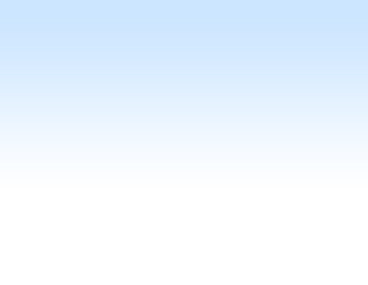 Региональные проекты, планируемые к реализации
 на территории Курского района Курской области
в рамках национальных проектов
2023 год
2024 год
2025 год
20,4 млн. руб.
19,3 млн. руб.
0,0 руб.
2023 год
Региональные проекты:
 «Современная школа» – 11,1 млн. руб.
«Цифровая образовательная среда» – 6,5 млн. руб.
«Успех каждого ребенка» – 2,8 млн. руб.

2024 год 
Региональные проекты:
 «Современная школа» – 4,5 млн. руб.
«Цифровая образовательная среда» – 14,1 млн. руб.
«Успех каждого ребенка» – 0,7 млн. руб.

2025 год
По состоянию на текущую дату не планируются
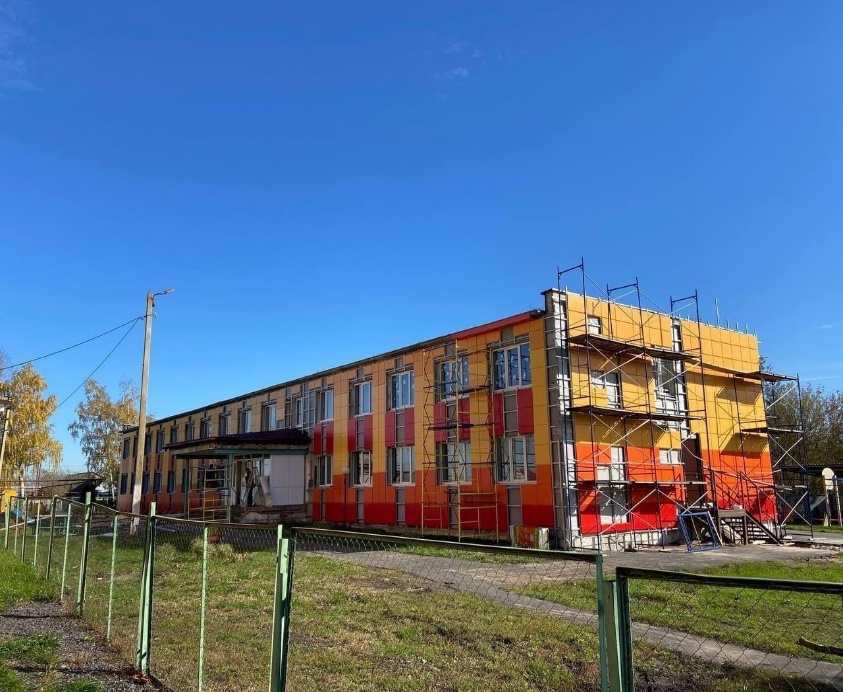 70
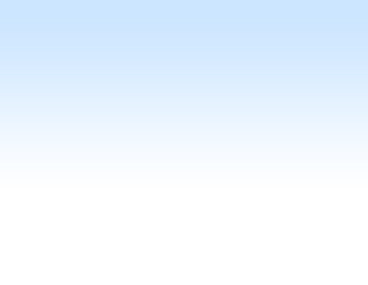 Проект «Народный бюджет»
Народный бюджет - это проект, в котором население путем софинансирования участвует в распределении части бюджетных средств. 
Дополнительный механизм решения приоритетных для жителей муниципального образования (его части)  вопросов местного значения или иных вопросов,  право решения которых предоставлено органам местного самоуправления.
Источники финансирования проекта
Бюджет Курской области – не более 60%
Бюджет Курского района Курской области – не менее 38 %
Добровольные пожертвования населения
и (или) юридических лиц и индивидуальных предпринимателей - 
не менее 2 %
Стоимость проектов, превышающая 2 млн. руб. в сельских поселениях (за исключением 
сельских поселений, на территории которых расположен населенный пункт, являющийся 
административным центром района) и 4 млн. руб. в остальных муниципальных образованиях, 
финансируется из бюджета Курского района Курской области и (или) средств 
добровольных пожертвований населения, юридических лиц и индивидуальных предпринимателей.
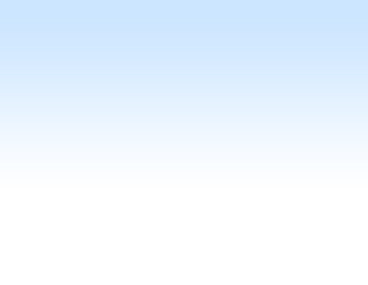 Планируемые объекты дорожного строительства
 в рамках реализации проекта «Народный бюджет» в 2023 году
10 проектов
Проезд по с. Беседино (от дома 102А до дома 124А) 
Бесединского сельсовета Курского района 
Курской области  
на сумму 15,7 млн. руб.


Проезд по д. Шеховцово Бесединского сельсовета
Курского района Курской области (продолжение)
на сумму 13,5 млн. руб.
Проезд по д. Нижняя Заболоть 
Нижнемедведицкого сельсовета Курского района 
Курской области на сумму 16,3 млн. руб.
Проезд по ул. Полевая в д. 1-е Цветово 
(по правой стороне) Новопоселеновского сельсовета 
Курского района Курской области 
на сумму 11,5 млн. руб.
Проезд по д. Саморядово 
Полянского сельсовета Курского района Курской области
 (2 этап) на сумму 20,9 млн. руб.
Проезд по д. Николаевка 
Брежневского сельсовета Курского района 
Курской области (1 этап)
на сумму 9,8 млн. руб.
Проезд по ул. Золотой Колос в д. Зорино 
Рышковского сельсовета Курского района 
Курской области  на сумму 4,2 млн. руб.
Проезд по ул. Успешная в д. Духовец
 Моковского сельсовета Курского района 
Курской области на сумму 9,2 млн. руб.
Автомобильная дорога по д. Б. Шумаково 
(за ж/д переездом вправо) 
Шумаковского сельсовета Курского района 
Курской области  (II этап) на сумму 17,7 млн. руб.
Проезд по ул. Березовая в д. Духовец 
Моковского сельсовета Курского района 
Курской области на сумму 15,9 млн. руб.
72
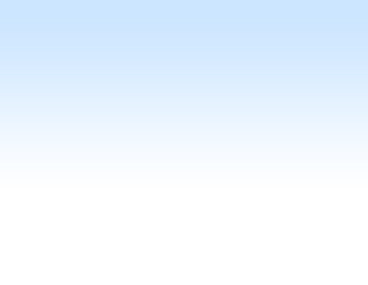 Зачем нужен программный бюджет?
Муниципальная программа определяет цели и задачи 
муниципальной политики в определенной сфере
 социально-экономического развития района, 
способы их достижения, объемы используемых 
финансовых ресурсов для реализации этих целей
Цели формирования муниципальной программы
Повышение 
эффективности 
и 
результативности 
бюджетных 
расходов
Значения показателей 
программы являются 
индикатором по направлению 
 действия программы и сигнализируют 
о плохом или хорошем результате 
функционирования программы, 
необходимости принятия новых 
решений
Бюджетные 
средства 
 в рамках программы 
направлены 
на достижение 
заданного 
программой 
результата
73
Какую часть занимают расходы на реализацию программ 
в общем объеме расходов бюджета Курского района?
Бюджет Курского района Курской области формируется 
по программному принципу, т.е. основная часть расходов 
бюджета направляется  на достижение конкретных целей, определенных 
программами развития Курского района Курской области
2024 год
2025 год
2023 год
74
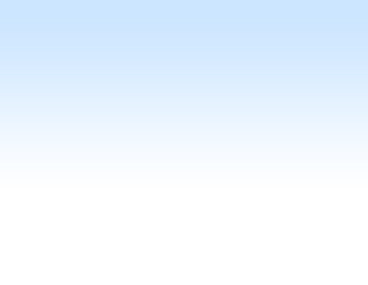 Муниципальные программы
Курского района Курской области
75
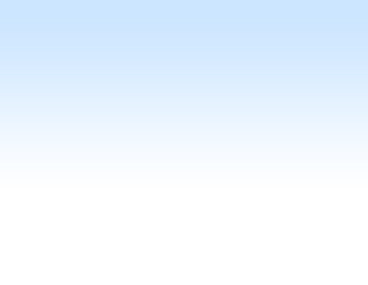 Муниципальная программа 
«Развитие образования в Курском районе Курской области»
Общий объем финансирования 
муниципальной программы: 

2023 год – 757,5 млн. руб.;
2024 год – 796,4 млн. руб.;
2025 год – 791,3 млн. руб.
 


Бюджетные средства будут направлены на:
Реализацию национальных проектов «Современная школа», 
«Цифровая образовательная среда», «Успех каждого ребенка»;
2. организацию питания обучающихся;
3. приобретение ГСМ для обеспечения подвоза обучающихся;
4. заработную плату, налоги, услуги связи, ТЭРы, 
содержание имущества;
5. меры социальной поддержки работникам образовательных 
учреждений и др. расходы.
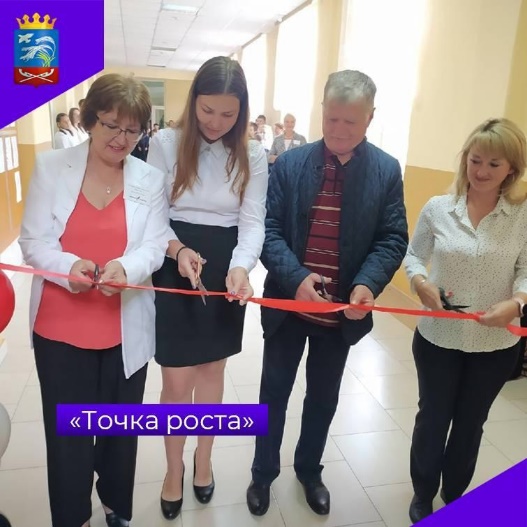 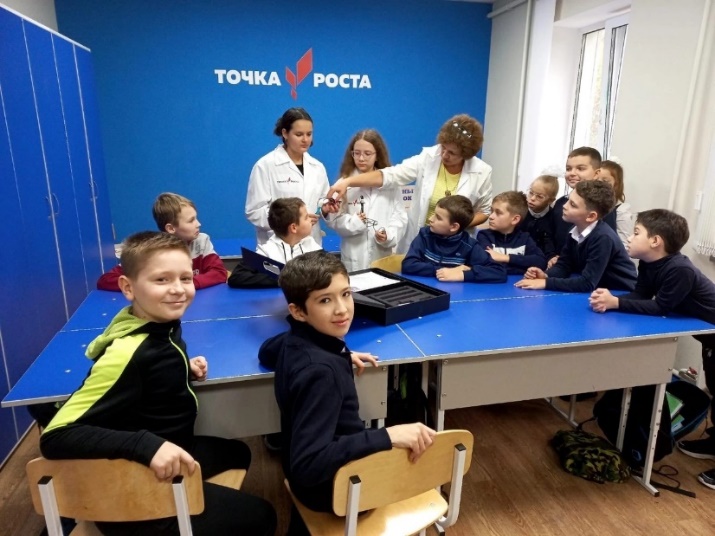 76
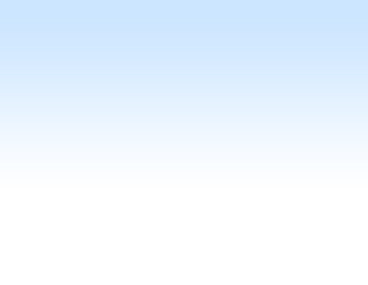 Муниципальная программа 
«Социальная поддержка граждан 
Курского района Курской области»
Общий объем финансирования муниципальной программы: 
2023 год – 165,0 млн. руб.;
2024 год – 81,8 млн. руб.;
2025 год – 98,7 млн. руб.

Бюджетные средства будут направлены на:
1. социальную поддержку отдельным категориям граждан: труженики тыла;
 ветераны труда; реабилитированные лица;  лица, признанные 
пострадавшими от политических репрессий; 
дети-сироты, дети, оставшиеся без попечения родителей, 
дети, находящиеся под опекой (попечительством); 
семьи с детьми и прочие категории;
2. доплату к пенсиям муниципальным служащим;
3. обеспечение жилыми помещениями детей – сирот и детей, 
оставшихся без попечения родителей, лиц из их числа;
4. организацию поздравлений с юбилейными датами 
ветеранов ВОВ, тружеников тыла старше 90 лет, 
проведение декады инвалидов, проведение районной 
спартакиады среди инвалидов, проведение мероприятия, 
посвященного Дню Победы в ВОВ и др. мероприятия.
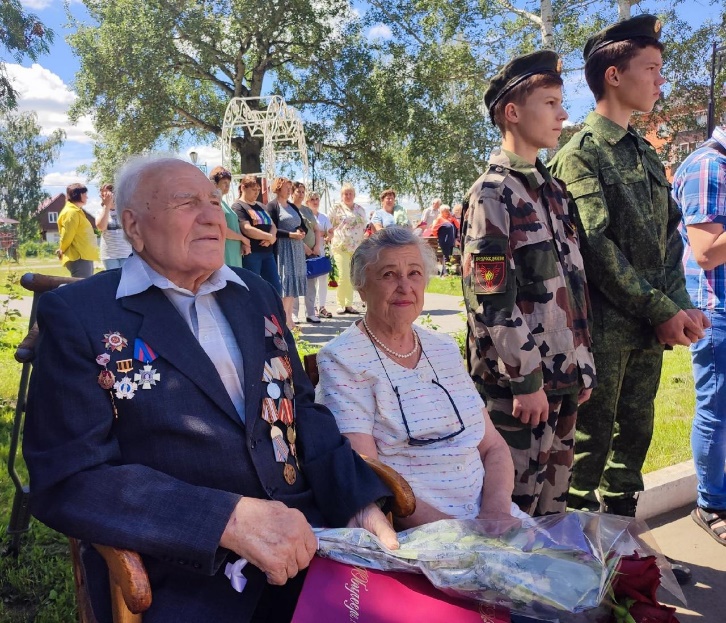 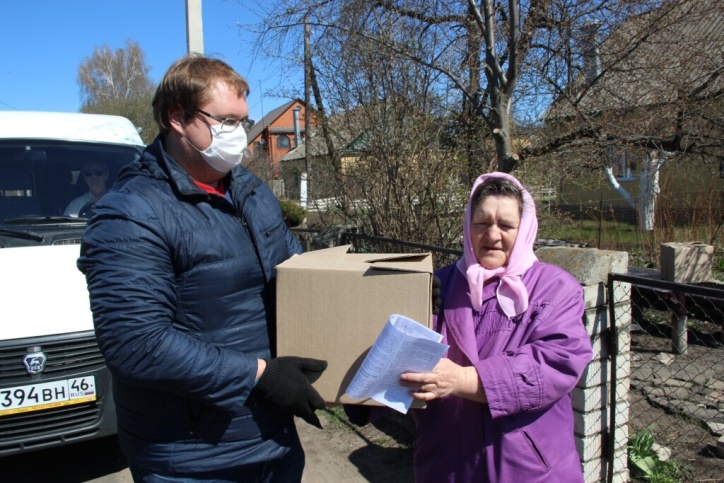 77
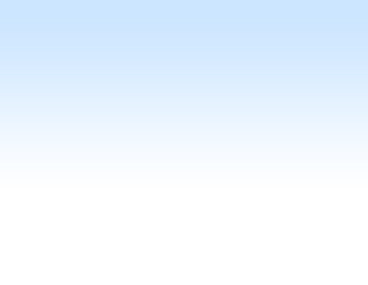 Муниципальная программа 
«Комплексное развитие сельских территорий 
Курского района Курской области»
По состоянию на текущую дату бюджетные средства 
на реализацию муниципальной программы 
в 2023-2025 г.г. не планируются.
78
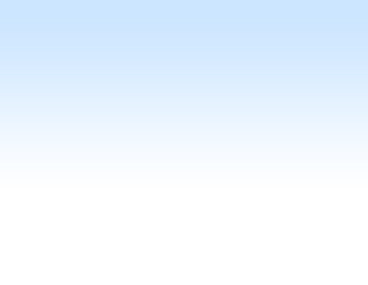 Муниципальная программа 
«Управление муниципальным имуществом и земельными 
ресурсами в Курском районе Курской области»
Общий объем финансирования 
муниципальной программы: 
2023 год – 3,0 млн. руб.;
2024 год – 4,0 млн. руб.;
2025 год – 3,0 млн. руб..

Бюджетные средства будут направлены на
1. изготовление схем расположения земельных участков 
на кадастровом плане или кадастровой карте 
соответствующих территорий, изготовление межевых планов 
земельных участков с постановкой на 
государственный кадастровый учет;
2. оценку земельных участков, государственная собственность 
на которые не разграничена и (или) находящихся
 в муниципальной собственности;
3. услуги по лицензионному обслуживанию 
программных продуктов (БарсАренда);
4. изготовление технической документации, необходимой 
для постановки на государственный кадастровый учет
 объектов недвижимого имущества, включенных в
 реестр муниципальной собственности, для последующей 
регистрации права муниципальной собственности;
5. содержание муниципального имущества.
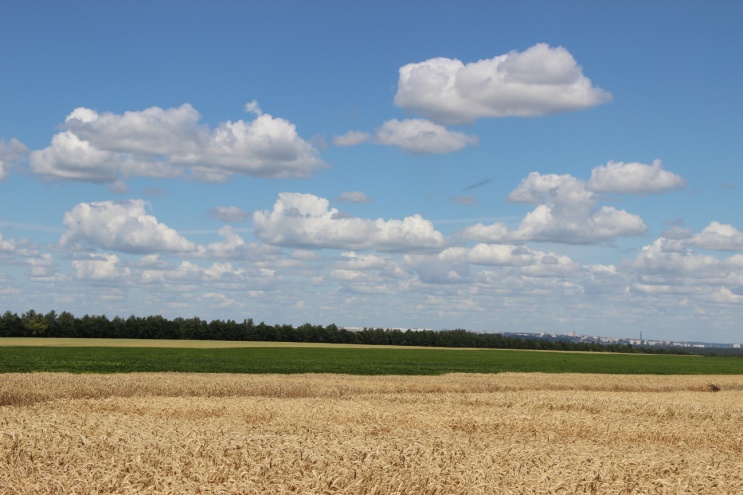 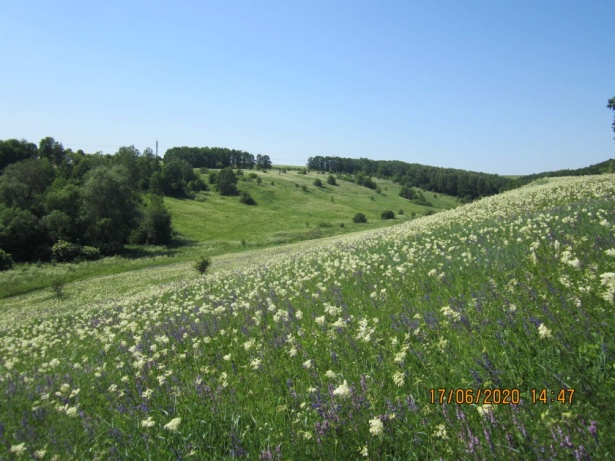 79
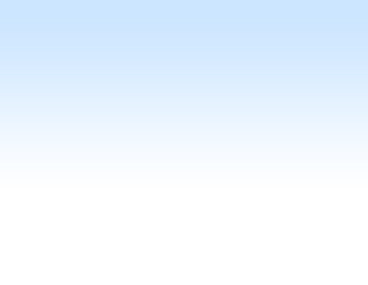 Муниципальная программа 
«Охрана окружающей среды в 
Курском районе  Курской области»
Общий объем финансирования 
муниципальной программы: 
     2023 год – 16,4 млн. руб.;
     2024 год – 18,0 млн. руб.;
    2025 год – 15,1 млн. руб.


Бюджетные средства будут направлены на
ликвидацию несанкционированных свалок 
на территории Курского района Курской области, 
а также на изготовление проектно-сметной документации
и прохождение государственной экспертизы 
на строительство водонапорной башни в п. Камыши 
Курского района Курской области.
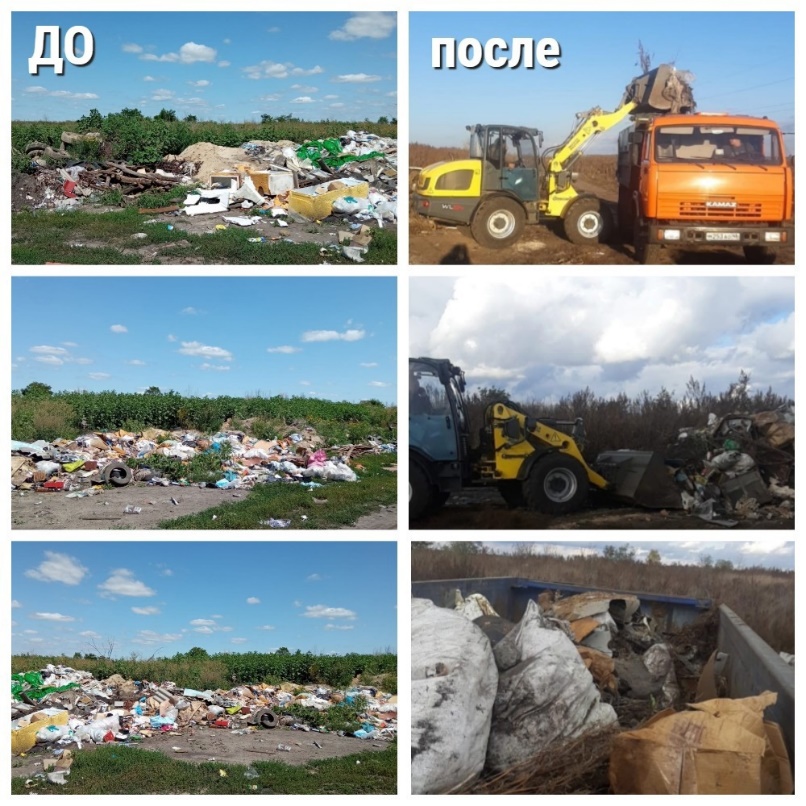 80
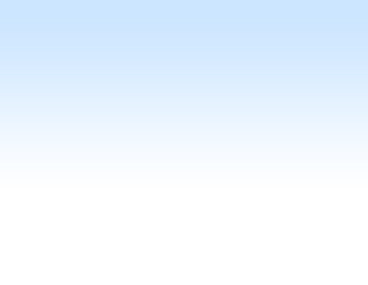 Муниципальная программа 
«Развитие муниципальной службы 
в Курском районе Курской области»
Общий объем финансирования 
муниципальной программы: 
    2023 год – 0,5 млн. руб.;
    2024 год – 0,6 млн. руб.;
    2025 год – 0,6 млн. руб.



Бюджетные средства будут направлены на
повышение квалификации 
муниципальных служащих и предупреждение рисков 
развития заболеваний путем проведения 
диспансеризации и своевременной организации 
тестирования на коронавирусную инфекцию 
муниципальных служащих.
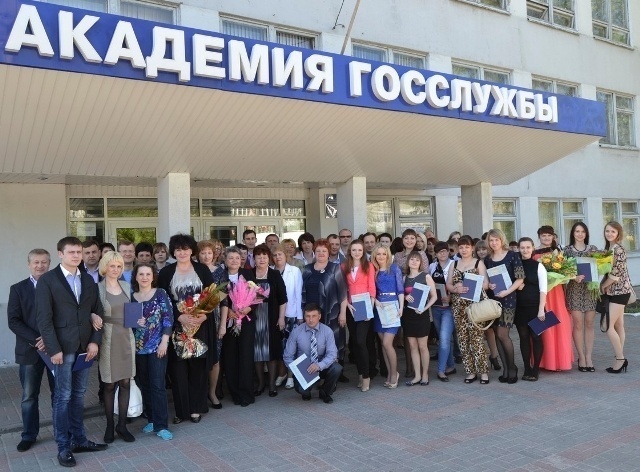 81
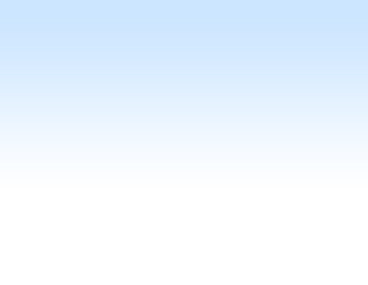 Муниципальная программа 
«Развитие культуры в Курском районе Курской области»
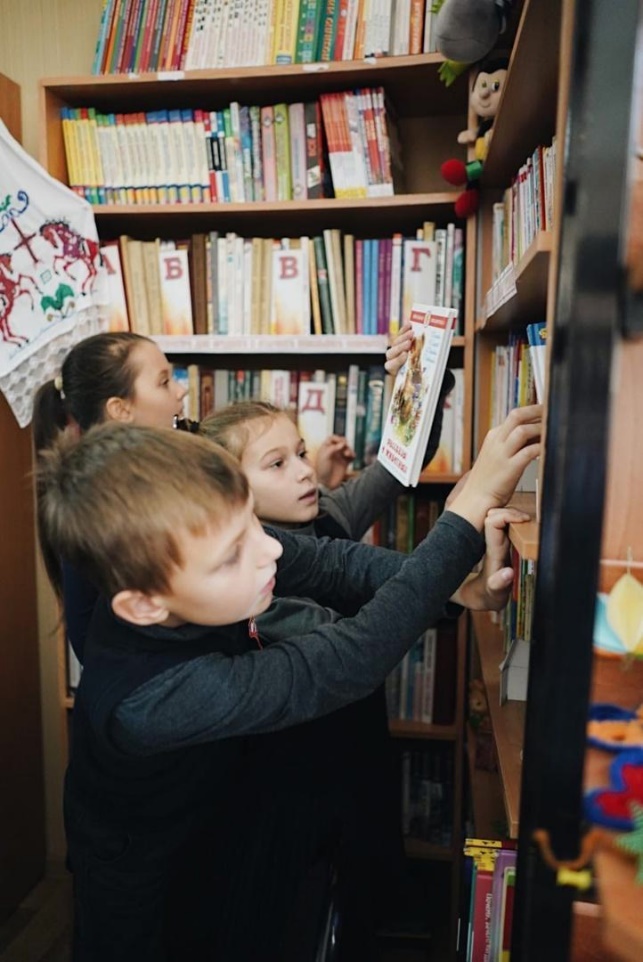 Общий объем финансирования 
муниципальной программы: 
 2023 год – 50,3 млн. руб.;
    2024 год – 67,4 млн. руб.;
    2025 год – 67,4 млн. руб.


Бюджетные средства будут направлены на:
установку ограждения и видеонаблюдения
  в парке МБУК «Камышинский РДК»;
2. проведение районных мероприятий 
согласно календарному плану;
3. заработную плату работников Камышинского районного 
Дома культуры и Бесединской 
центральной районной библиотеки, налоги, услуги связи, 
ТЭРы, расходы на содержание имущества и др.
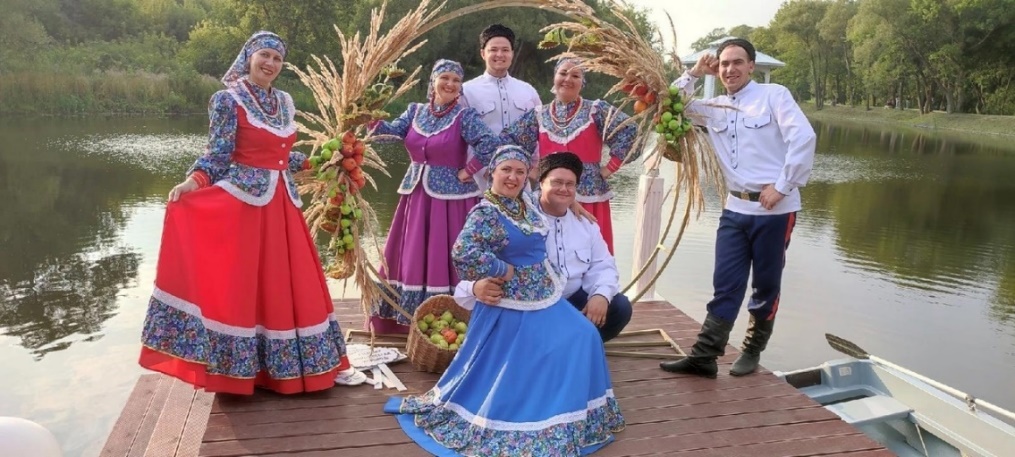 82
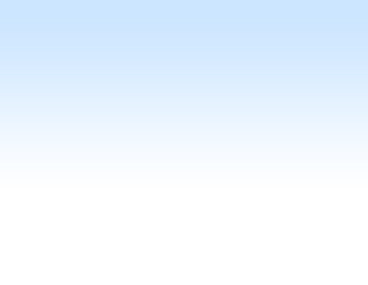 Муниципальная программа 
«Сохранение и развитие архивного дела 
в Курском районе Курской области»
Общий объем финансирования 
муниципальной программы: 
  2023 год – 0,4 млн. руб.;
  2024 год – 0,4 млн. руб.;
 2025 год – 0,4 млн. руб.


Бюджетные средства будут направлены на
мероприятия по укреплению 
материально-технической базы 
отдела архивной работы и 
межведомственного взаимодействия 
Администрации Курского района
Курской области, а также на заработную 
плату работников отдела в связи с исполнением 
переданных государственных 
полномочий в сфере архивного дела.
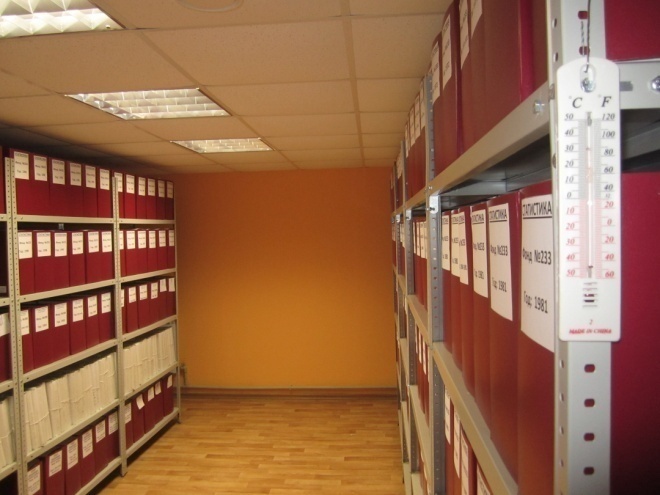 83
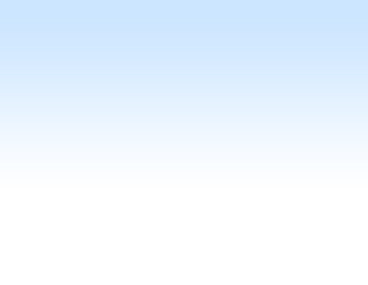 Муниципальная программа 
«Развитие малого и среднего предпринимательства
в Курском районе Курской области»
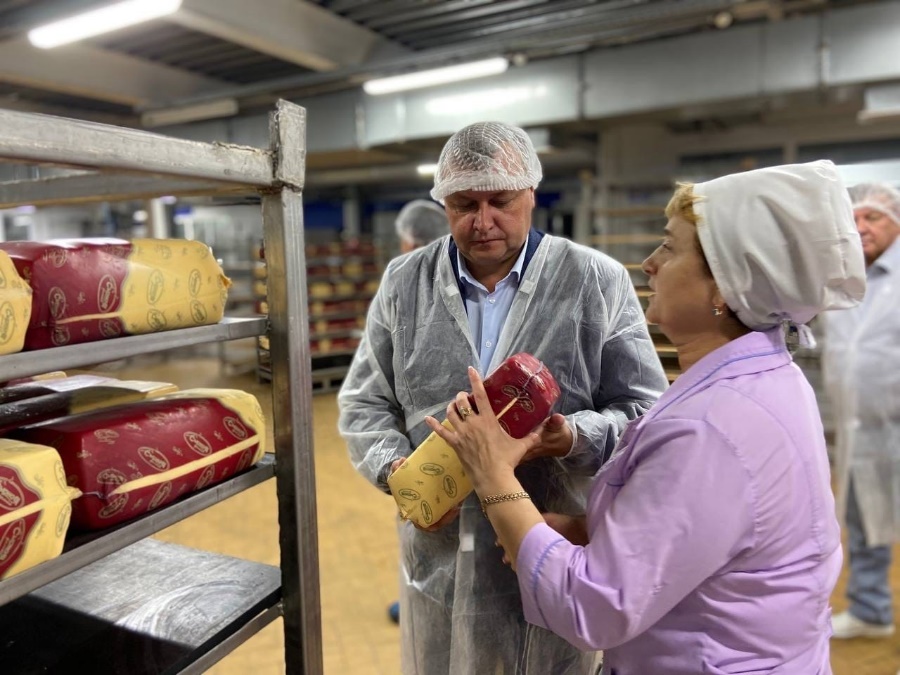 Общий объем финансирования 
муниципальной программы: 
2023 год – 0,2 млн. руб.
2024 год – 0,2 млн. руб.
2025 год – 0,2 млн. руб.


Бюджетные средства будут направлены на
мероприятия по оказанию 
финансовой поддержки  предпринимателям, 
начинающим собственное дело, а также 
самозанятым гражданам.
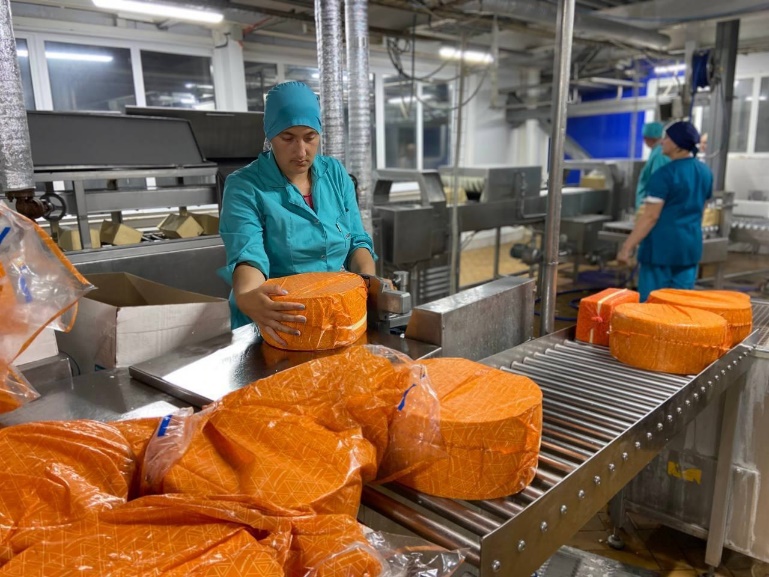 84
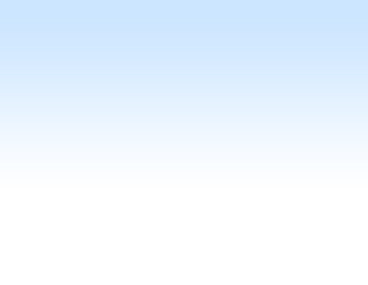 Муниципальная программа 
«Повышение эффективности управления финансами 
в Курском районе Курской области»
Общий объем финансирования 
муниципальной программы: 
   2023 год – 42,2 млн. руб.;
   2024 год – 38,0 млн. руб.;
  2025 год – 35,4 млн. руб.


Бюджетные средства будут направлены на
1. выплату дотации на выравнивание 
бюджетной обеспеченности 
поселениям Курского района Курской области;
2. Выплату заработной платы работникам управления 
по бюджету и налогам 
Администрации Курского района Курской области;
3. сопровождение комплектов систем «Консультант плюс» и 1С: БМО;
4. обслуживание муниципального долга
 Курского района Курской области.
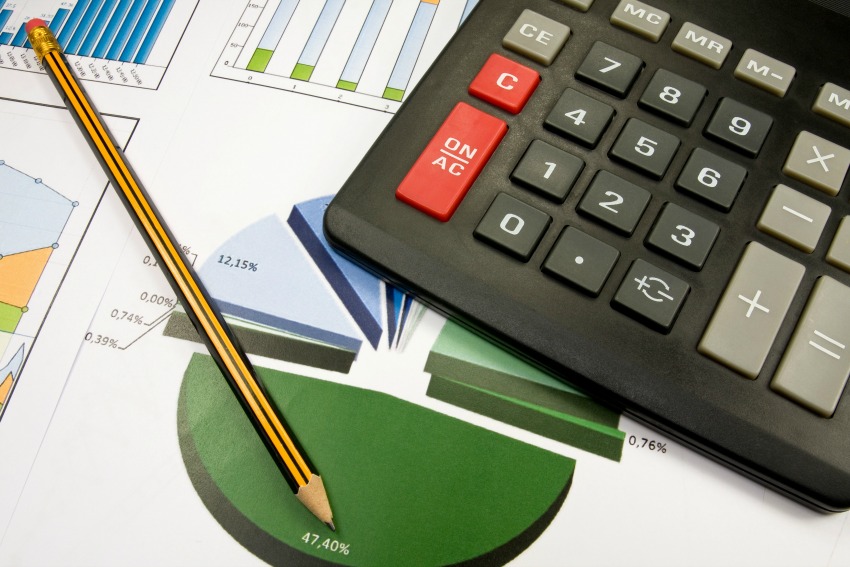 85
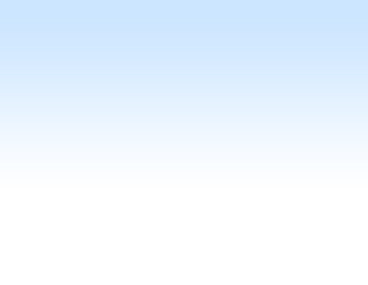 Муниципальная программа 
«Содействие занятости населения 
Курского района Курской области»
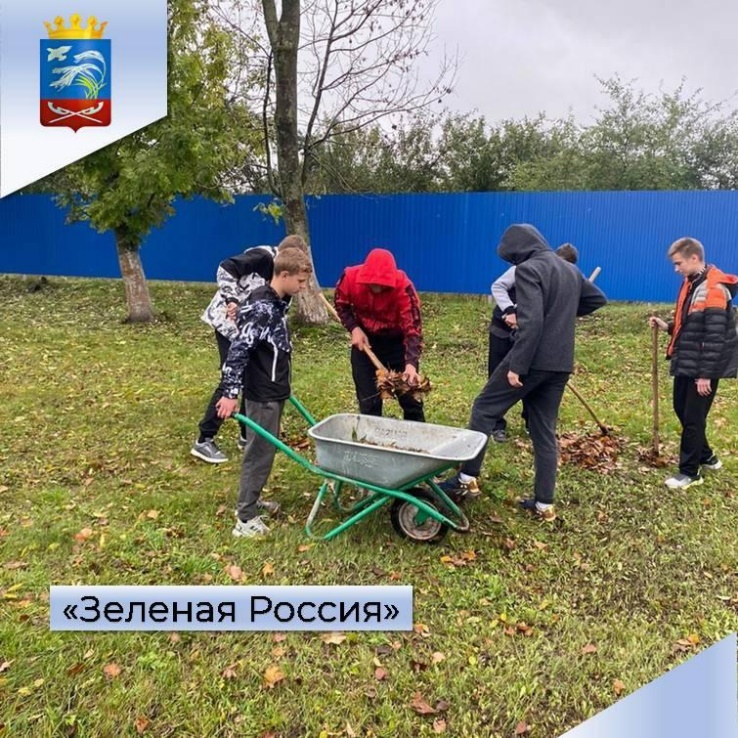 Общий объем финансирования 
муниципальной программы: 
    2023 год – 0,5 млн. руб.;
    2024 год – 0,5 млн. руб.;
    2025 год – 0,5 млн. руб.


Бюджетные средства будут направлены на
мероприятия по организации общественных 
оплачиваемых работ в муниципальных 
общеобразовательных 
учреждениях Курского района, создание временных
 рабочих мест для трудоустройства 
несовершеннолетних граждан 
в возрасте от 14 до 18 лет в свободное от учебы время 
в общеобразовательных учреждениях Курского района
Курской области.
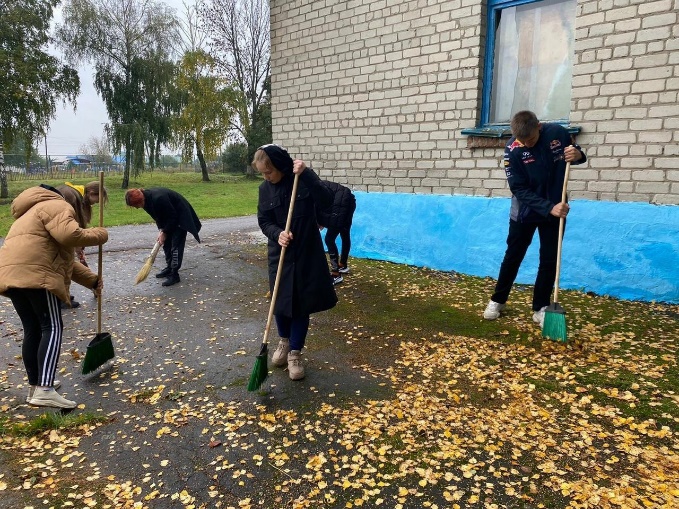 86
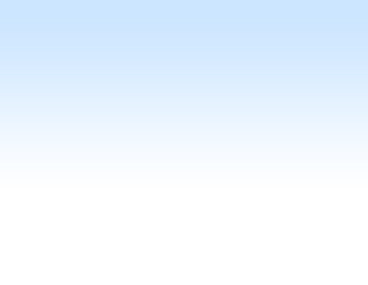 Муниципальная программа 
«Профилактика правонарушений 
в Курском районе Курской области»
Общий объем финансирования 
муниципальной программы: 
   2023 год – 3,6 млн. руб.;
    2024 год – 1,1 млн. руб.;
   2025 год – 1,1 млн. руб.


Бюджетные средства будут направлены на
мероприятия по профилактике наркомании, 
медико-социальной реабилитации больных наркоманией, 
профилактике рецидивной преступности, 
ресоциализации и социальной адаптации лиц, освободившихся 
из учреждений исполнения наказания, а также 
осужденным к мерам наказания, не связанных с лишением 
свободы, изготовление наглядной агитации, установка камер 
видеонаблюдения и др. мероприятия.
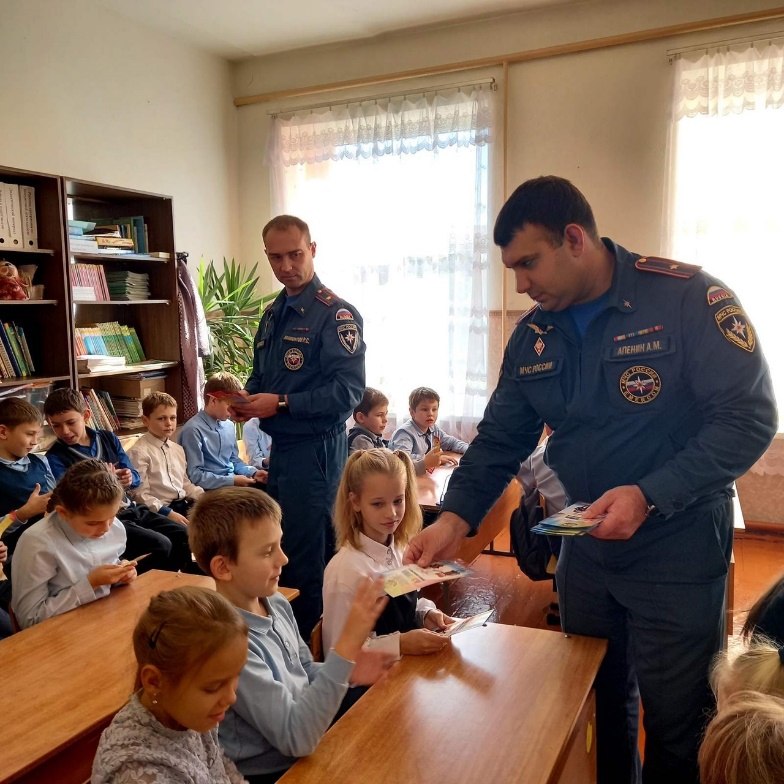 87
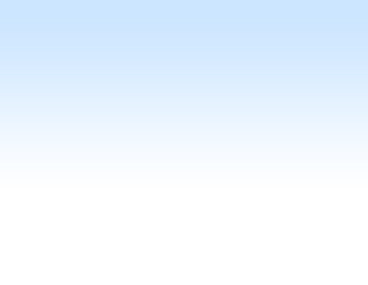 Муниципальная программа 
«Повышение энергоэффективности 
в Курском районе Курской области»
Общий объем финансирования 
муниципальной программы: 
    2023 год – 0,2 млн. руб.;
    2024 год – финансирование не планируется;
    2025 год – финансирование не планируется.


Бюджетные средства будут направлены на
мероприятия по замене ламп освещения помещений 
и территории муниципальных учреждений.
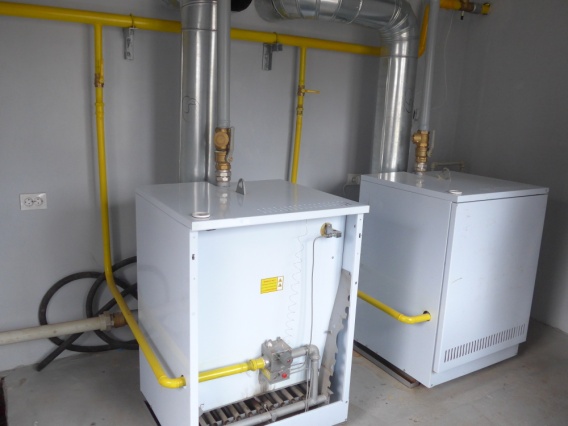 88
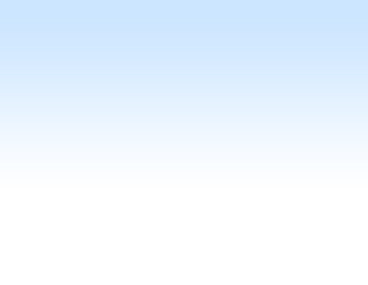 Муниципальная программа
«Обеспечение доступным и комфортным жильем и 
коммунальными услугами граждан 
в Курском районе Курской области»
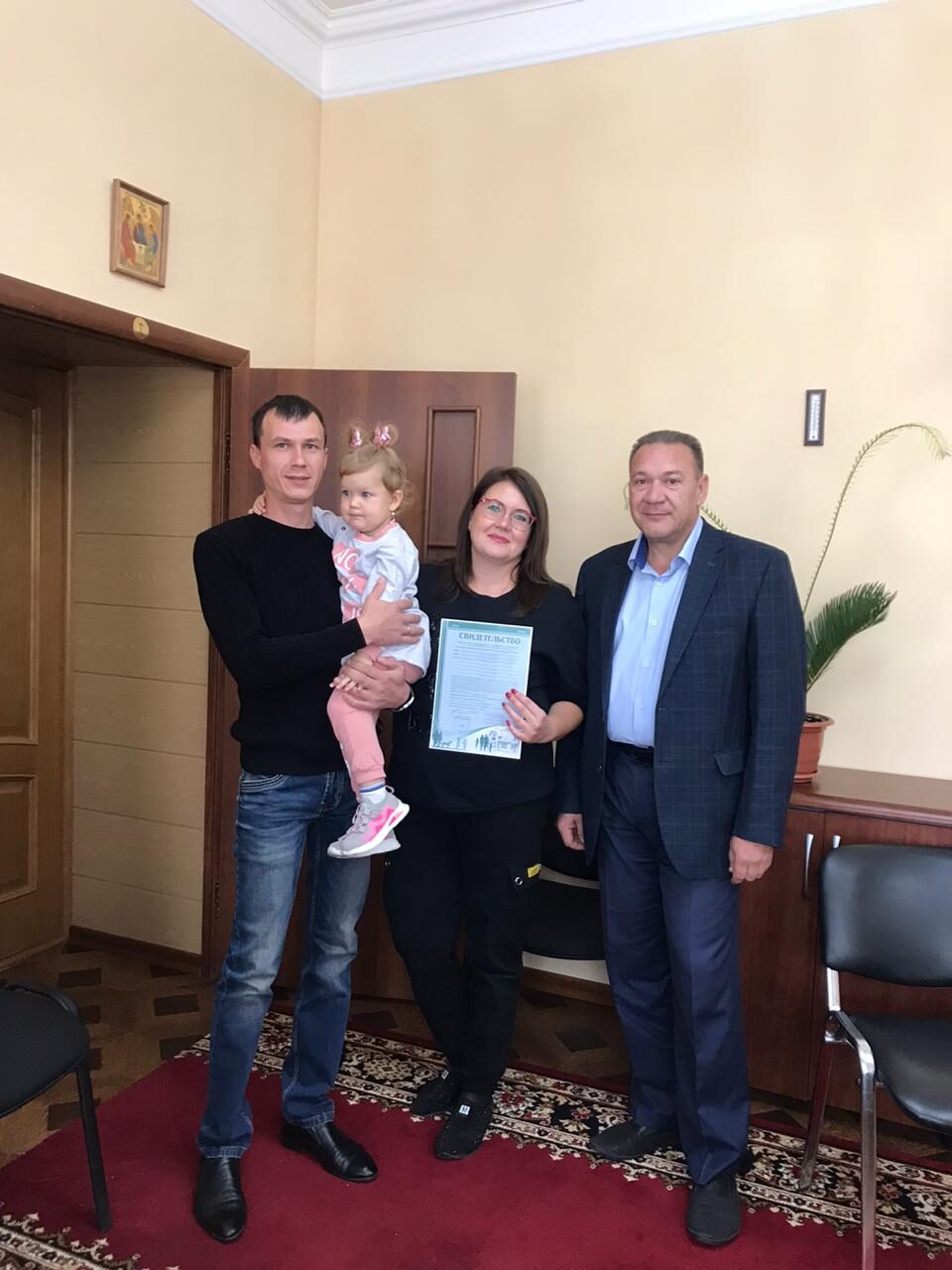 Общий объем финансирования 
муниципальной программы: 
     2023 год – 7,8 млн. руб.;
   2024 год – 13,1 млн. руб.;
  2025 год – 5,1 млн. руб.

Бюджетные средства будут направлены на
софинансирование государственной поддержки молодых семей в 
улучшении жилищных условий в Курском районе Курской области,
взносы по капитальному ремонту, 
предоставление субсидии на оздоровление и недопущение
банкротства МУП ЖКХ «Родник» , 
мероприятия по внесению в Единый 
государственный реестр недвижимости 
сведений о границах муниципальных образований 
и границах населенных пунктов,
водоснабжение комплексной застройки 
д. Букреевка Камышинского сельсовета.
89
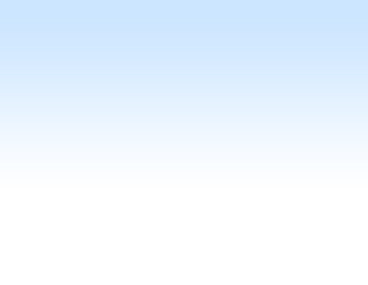 Муниципальная программа 
«Развитие транспортной системы, 
обеспечение перевозки пассажиров 
в Курском районе Курской области и безопасности 
дорожного движения в Курском районе Курской области»
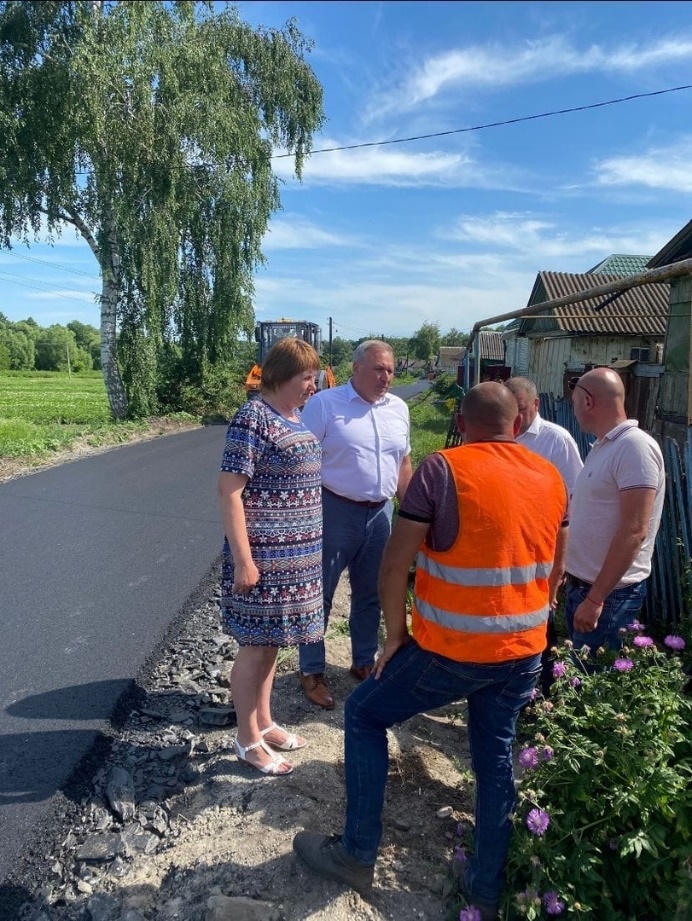 Общий объем финансирования 
муниципальной программы: 
     2023 год – 161,9 млн. руб.;
     2024 год – 26,6 млн. руб.;
    2025 год – 30,0 млн. руб.


Бюджетные средства 
будут направлены на
 на мероприятия по строительству, 
ремонту и содержанию  автомобильных 
дорог на территории Курского района
Курской области.
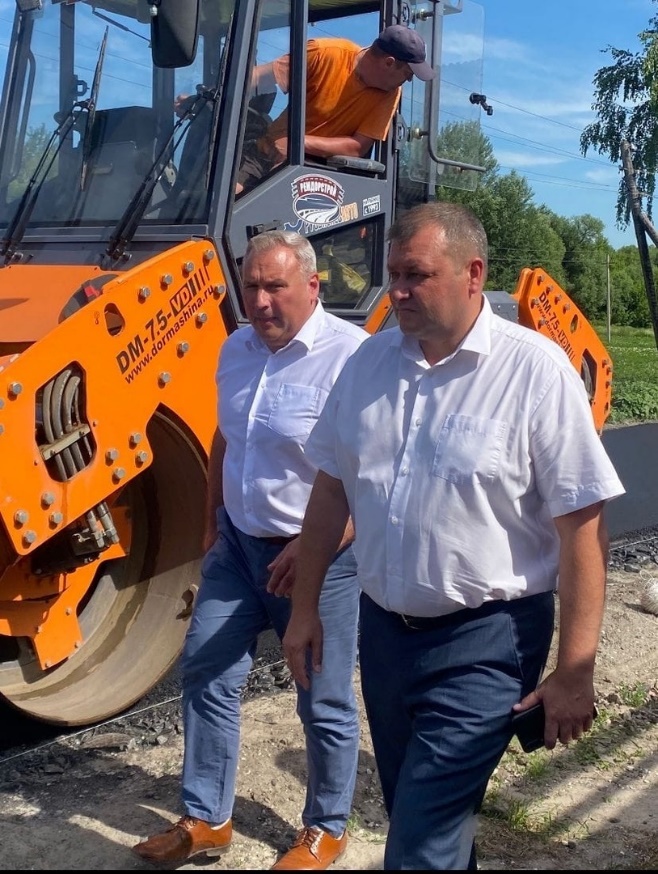 90
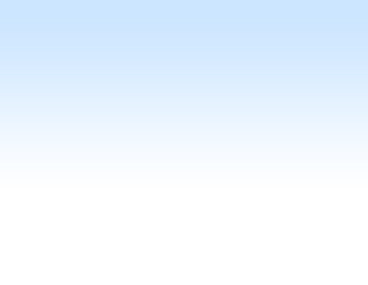 Муниципальная программа 
«Повышение эффективности работы с молодежью, 
организация отдыха и оздоровления детей, молодежи, 
развитие физической культуры и спорта 
в Курском районе Курской области»
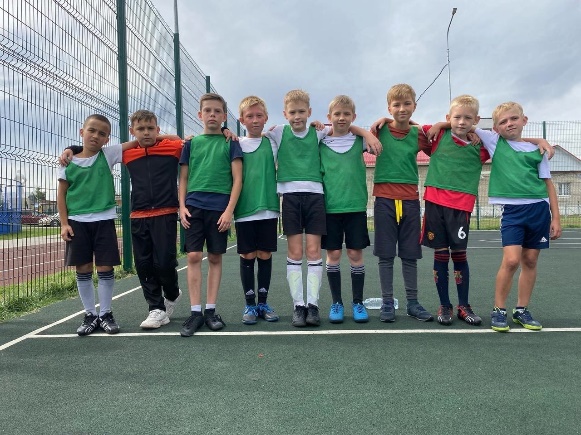 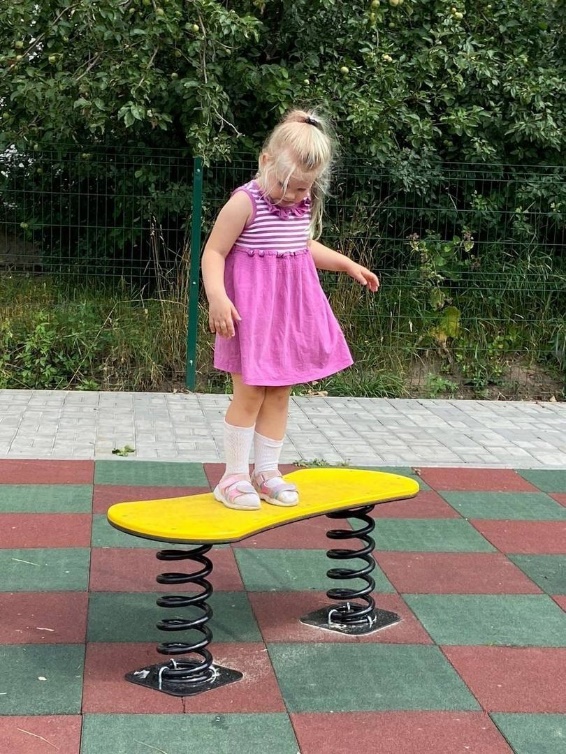 Общий объем финансирования 
муниципальной программы: 
    2023 год – 22,0 млн. руб.;
     2024 год – 13,4 млн. руб.;
    2025 год – 13,4 млн. руб.

Бюджетные средства будут направлены на
проведение спортивных соревнований, 
софинансирование мероприятий, 
связанных с организацией отдыха детей в 
каникулярное время,
заработная плата, налоги, услуги связи, 
расходы на содержание имущества
 МБОУДО ДЮСШ «Атлет» и др. мероприятия.
.
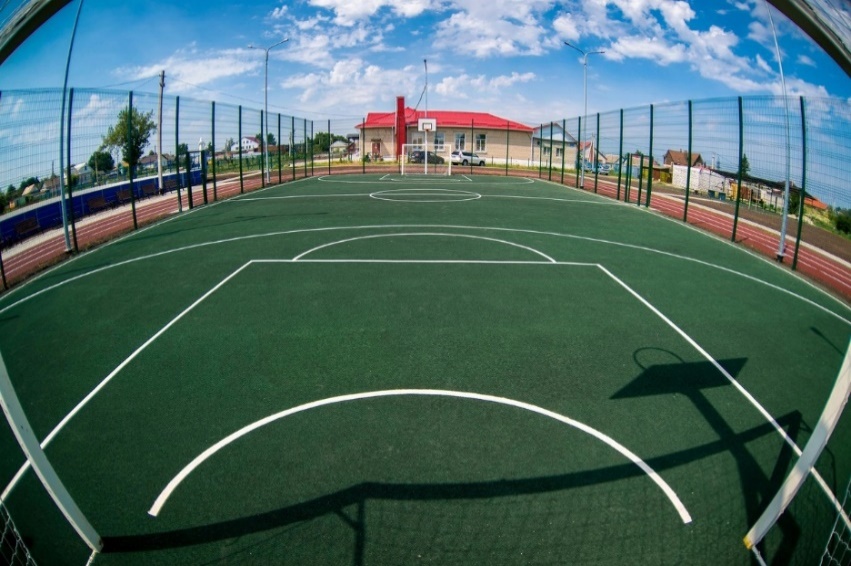 91
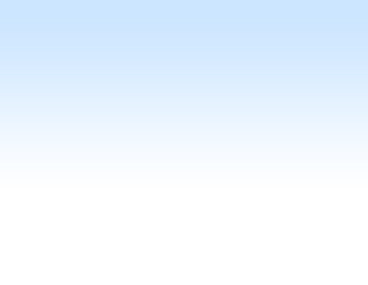 Муниципальная программа 
«Защита населения и территории от чрезвычайных ситуаций, 
Обеспечение пожарной безопасности и безопасности людей 
на водных объектах в Курском районе Курской области»
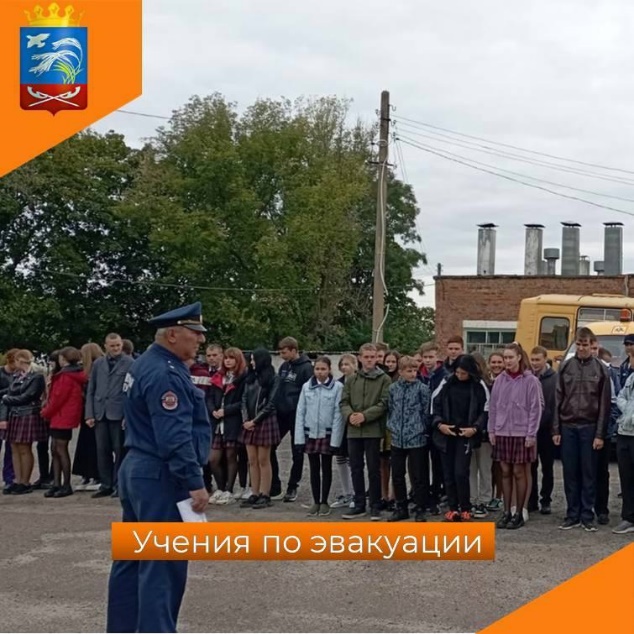 Общий объем финансирования 
муниципальной программы: 
    2023 год – 0,3 млн. руб.;
     2024 год – 0,4 млн. руб.;
    2025 год – 0,4 млн. руб.

Бюджетные средства будут направлены на
мероприятия по устранению последствий после 
пожаров и на тушение торфянников, 
расположенных на территории Курского района 
Курской области.
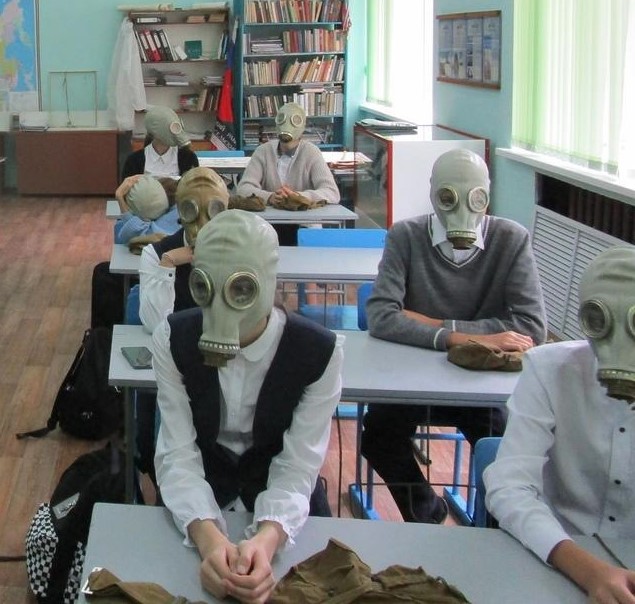 92
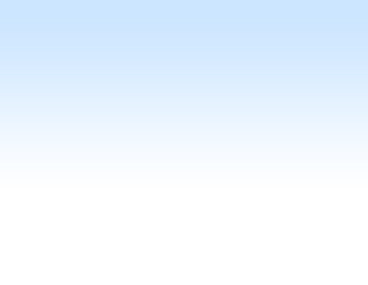 Муниципальная программа 
«Формирование законопослушного поведения участников 
дорожного движения на территории  Курского  района 
Курской области»
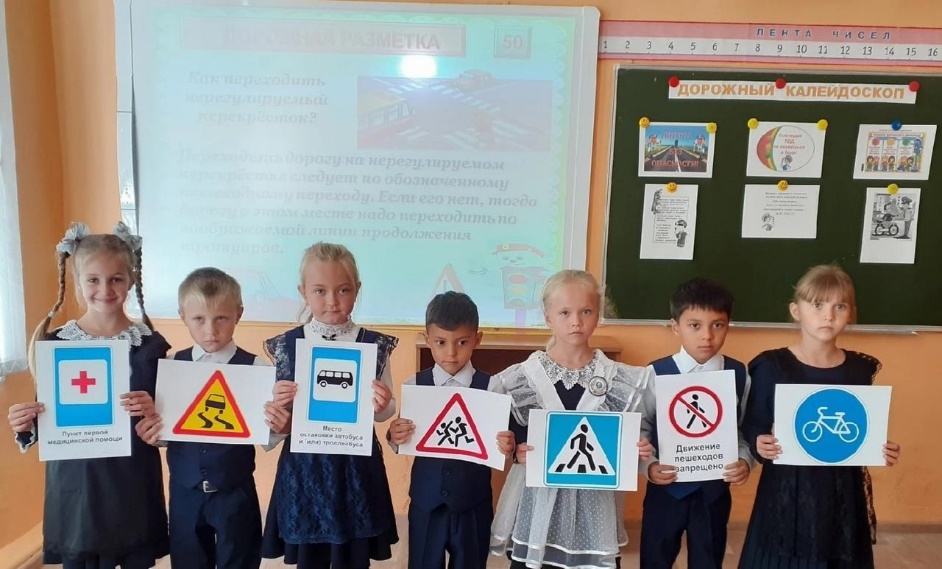 Общий объем финансирования 
муниципальной программы: 
    2023 год – не предусмотрены;
     2024 год - не предусмотрены;;
    2025 год – не предусмотрены.


Мероприятия муниципальной программы:
«Организация и проведение акций «Автокресло детям»,
 «Школьники! Соблюдайте ПДД», 
«Начинающие водители! К Вам обращаются дети», 
«Внимание – пешеход!», «Внимание каникулы», 
«Некуда спешить»;
«Организация и проведение профилактических мероприятий 
«Используйте детское удерживающее устройство», 
«Школьные каникулы», «Внимание каникулы»,
 «Безопасное колесо».
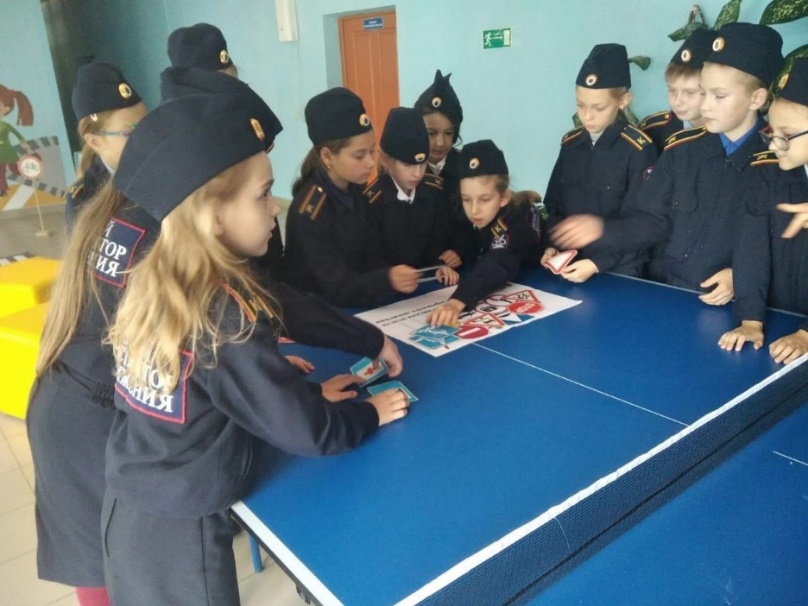 93
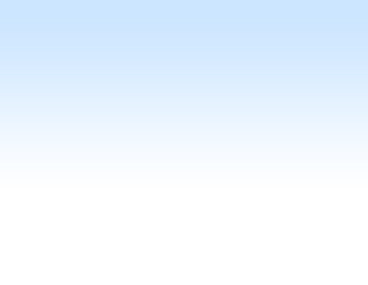 КОНТАКТНАЯ ИНФОРМАЦИЯ:
УПРАВЛЕНИЕ ПО БЮДЖЕТУ И НАЛОГАМ 
АДМИНИСТРАЦИИ КУРСКОГО РАЙОНА 
КУРСКОЙ ОБЛАСТИ.
АДРЕС: Г. КУРСК, УЛ. БЕЛИНСКОГО, Д. 21.
ТЕЛЕФОН: 8(4712) 52-77-90.
Адрес электронной почты: uprfinkurr@mail.ru
График работы: с 9.00. до 18.00. 
(выходные: суббота и воскресенье)
94
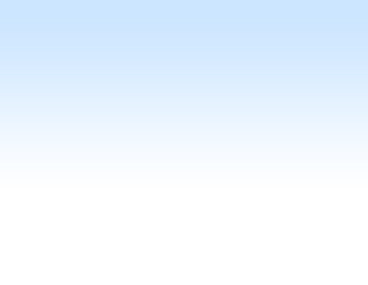 Уважаемые жители и гости Курского района!

Обращаем Ваше внимание, что презентация 
«Бюджет для граждан» составлена к проекту решения 
Представительного Собрания Курского района Курской области
«О бюджете Курского района Курской области на 2023 год и 
на плановый период 2024 и 2025 годы» и носит ознакомительный характер.
Окончательный вариант бюджета Курского района Курской области
 на 2023 год и на плановый период 2024 и 2025 годы» будет утвержден решением 
Представительного Собрания Курского района Курской области 
после соблюдения всех процедур по рассмотрению и принятию бюджета.
С утвержденным решением Представительного Собрания 
Курского района Курской области «О бюджете Курского района Курской области 
на 2023 год и на плановый период 2024 и 2025 годы», а также с последующими 
внесенными изменениями в данное решение можно будет ознакомиться 
на официальном сайте Курского района Курской области.
95
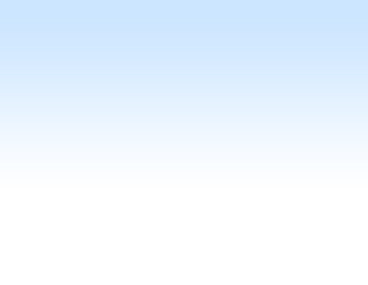 СПАСИБО, 
ЧТО ПОСЕТИЛИ 
ИНФОРМАЦИОННЫЙ РЕСУРС 
«БЮДЖЕТ ДЛЯ ГРАЖДАН»
КУРСКОГО РАЙОНА 
КУРСКОЙ ОБЛАСТИ
96